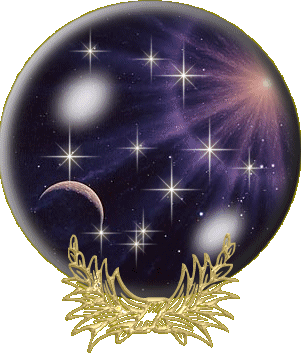 10 dicembre 
2017
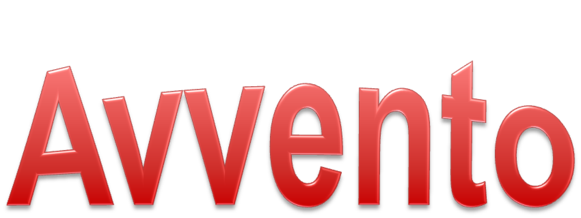 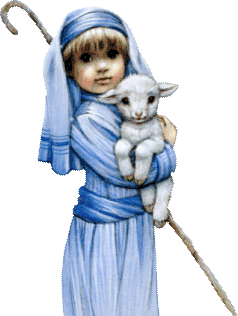 Seconda Domenica
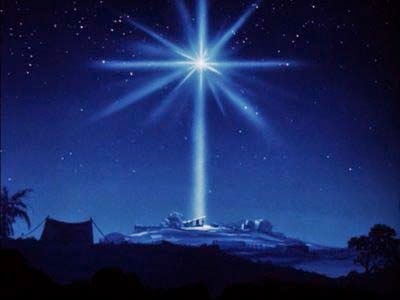 Luce che sorgi 
nella notte
Luce che sorgi nella notte, cantiamo a te, o Signore!
Stella che splendi nel mattino di un nuovo giorno
cantiamo a te, 
Cristo Gesù, cantiamo a te, 
o Signore!
Mentre il silenzio avvolge la terra
	tu vieni in mezzo a noi, 
Parola del Padre
riveli ai nostri cuori 
l'amore di Dio.
	A te la lode, a te la gloria, 
nostro Salvatore!
Luce che sorgi nella notte, cantiamo a te, o Signore!
Stella che splendi nel mattino di un nuovo giorno
cantiamo a te, 
Cristo Gesù, cantiamo a te, 
o Signore!
Nel nome del Padre, e del Figlio 
e dello Spirito Santo.			
	Amen. 

La grazia del Signore nostro Gesù Cristo, 
l’amore di Dio Padre 
e la comunione dello Spirito Santo 
siano con tutti voi.
					E con il tuo spirito.
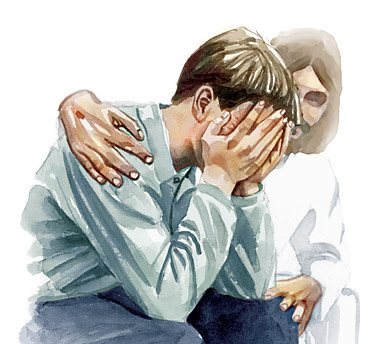 Confesso a Dio Onnipotente 
e a voi fratelli che ho molto peccato in pensieri, 
parole, opere e omissioni. 
Per mia colpa, mia colpa, 
mia grandissima colpa, 
e supplico la Beata sempre Vergine Maria, gli angeli, i Santi 
e voi fratelli di pregare per me 
il Signore Dio nostro.
Dio, Padre buono, 
che ci perdona sempre 
quando siamo pentiti di vero cuore, abbia misericordia di noi, 
perdoni i nostri peccati 
e ci conduca alla vita eterna.
Amen.
O Dio, nostro Padre, nella tua fedeltà che mai vien meno ricordati di noi, opera delle tue mani, e donaci l'aiuto della tua grazia, perché, attendiamo vigilanti con amore irreprensibile la gloriosa venuta del nostro redentore, Gesù Cristo tuo Figlio. Egli è Dio, e vive e regna con te, nell'unità dello Spirito Santo, per tutti i secoli dei secoli.				Amen.
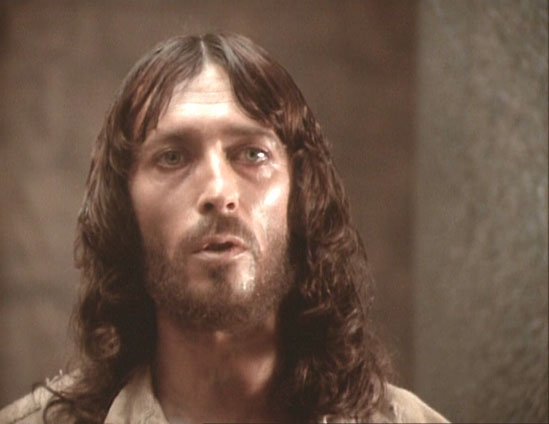 Liturgia
della
PAROLA
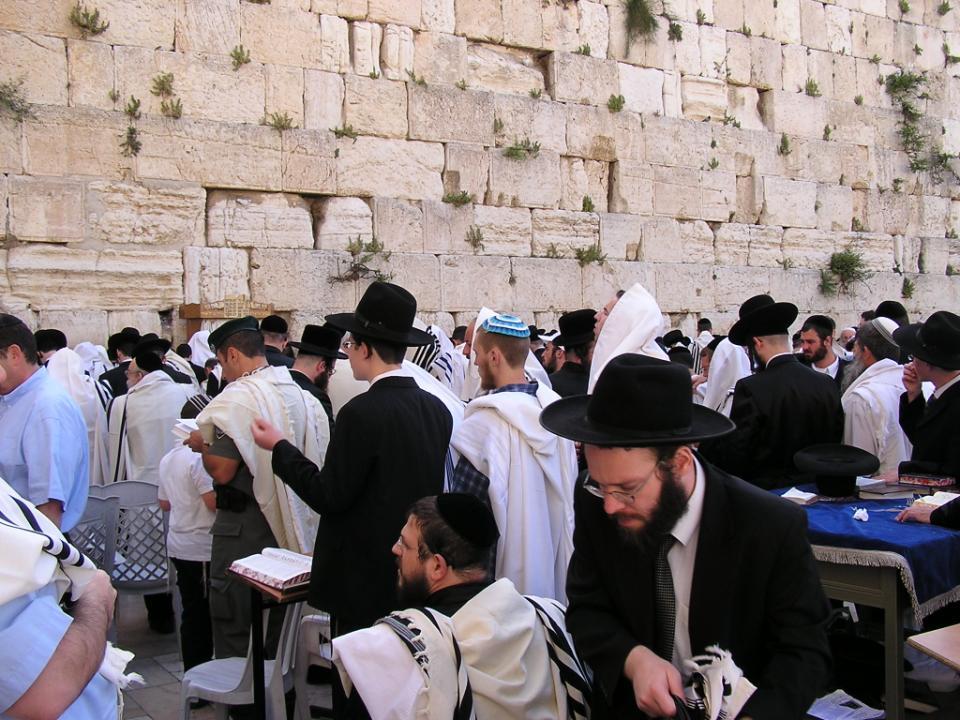 Dal libro del profeta Isaìa

«Consolate, consolate il mio popolo – dice il vostro Dio –. Parlate al cuore di Gerusalemme e gridatele che la sua tribolazione è compiuta, la sua colpa è scontata, perché ha ricevuto dalla mano del Signore il doppio per tutti i suoi peccati».
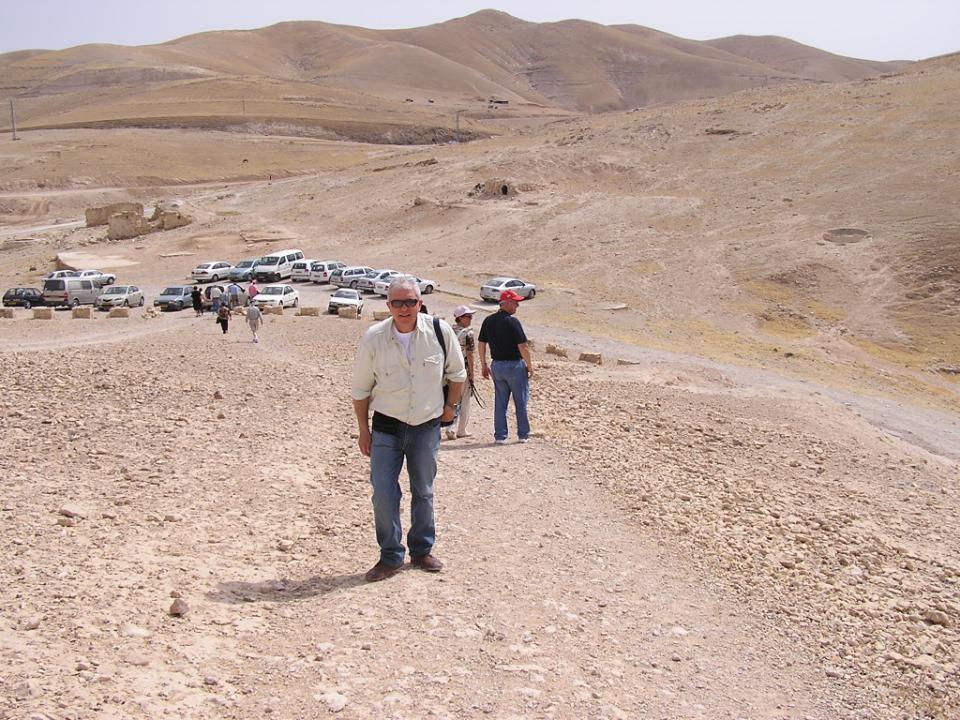 Una voce grida: «Nel deserto preparate la via al Signore, spianate nella steppa la strada per il nostro Dio. Ogni valle sia innalzata, ogni monte e ogni colle siano abbassati; il terreno accidentato si trasformi in piano e quello scosceso in vallata. Allora si rivelerà la gloria del Signore e tutti gli uomini insieme la vedranno, perché la bocca del Signore ha parlato».
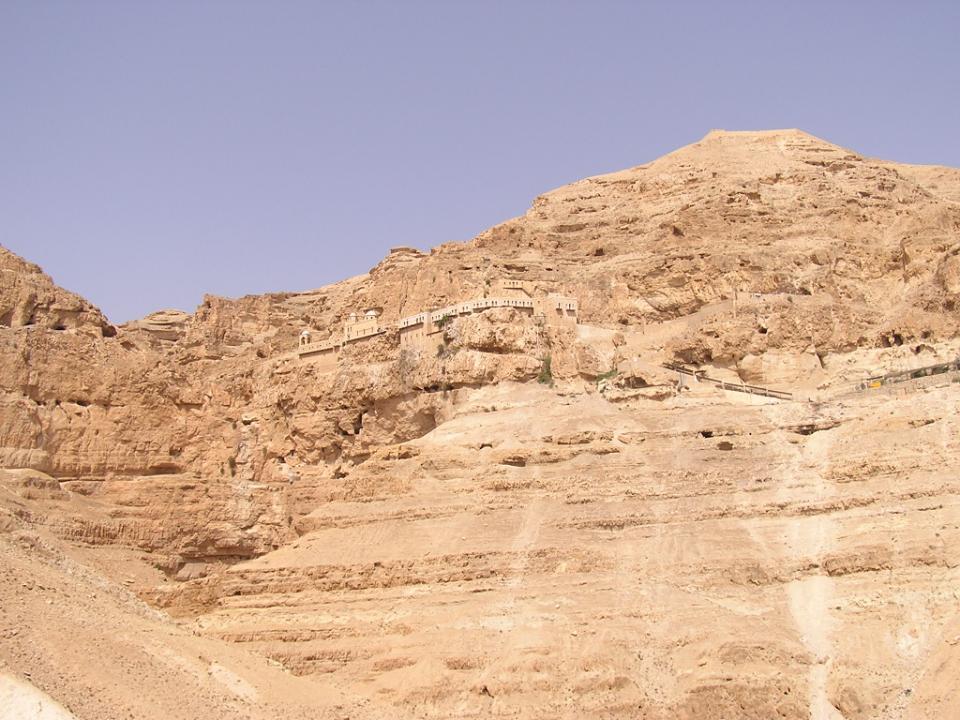 Sali su un alto monte, tu che annunci liete notizie a Sion! Alza la tua voce con forza, tu che annunci liete notizie a Gerusalemme. Alza la voce, non temere; annuncia alle città di Giuda:
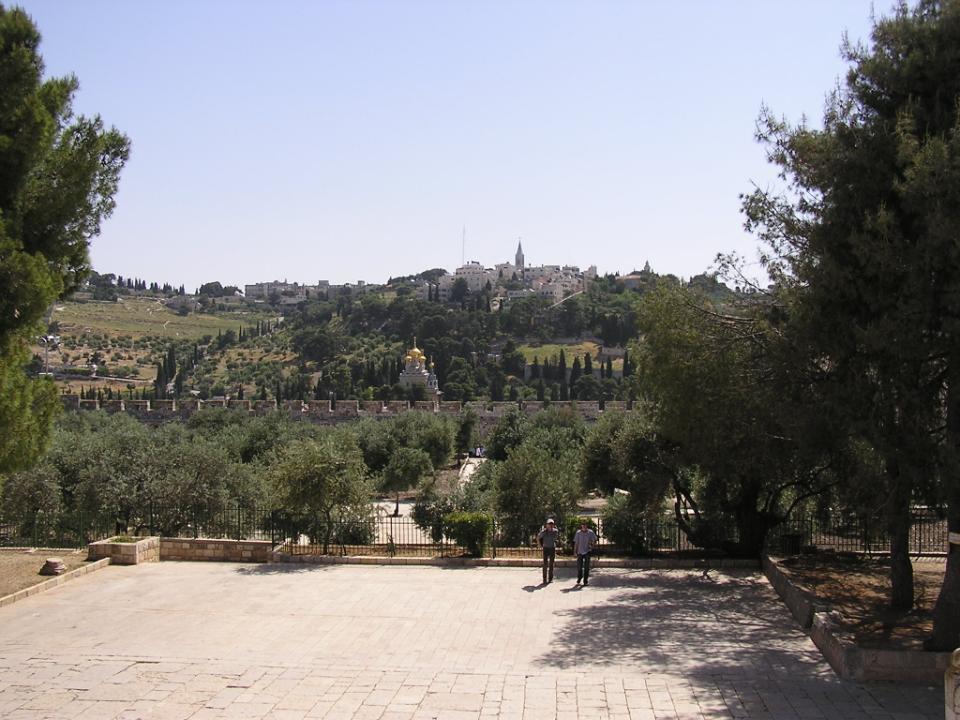 «Ecco il vostro Dio! Ecco, il Signore Dio viene con potenza, il suo braccio esercita il dominio. Ecco, egli ha con sé il premio e la sua ricompensa lo precede.
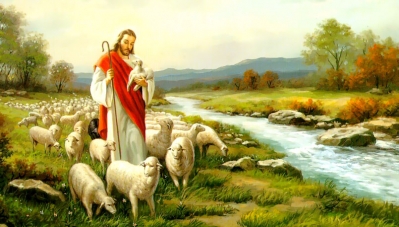 Come un pastore egli fa pascolare il gregge e con il suo braccio lo raduna; porta gli agnellini sul petto e conduce dolcemente le pecore madri».
Parola di Dio.	
Rendiamo grazie a Dio.
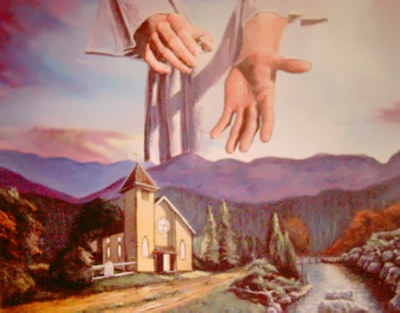 Salmo responsoriale
Mostraci, Signore, 
la tua misericordia 
e donaci la tua salvezza.
Ascolterò che cosa dice Dio, il Signore: egli annuncia la pace per il suo popolo, per i suoi fedeli. Sì, la sua salvezza è vicina a chi lo teme, perché la sua gloria abiti la nostra terra.
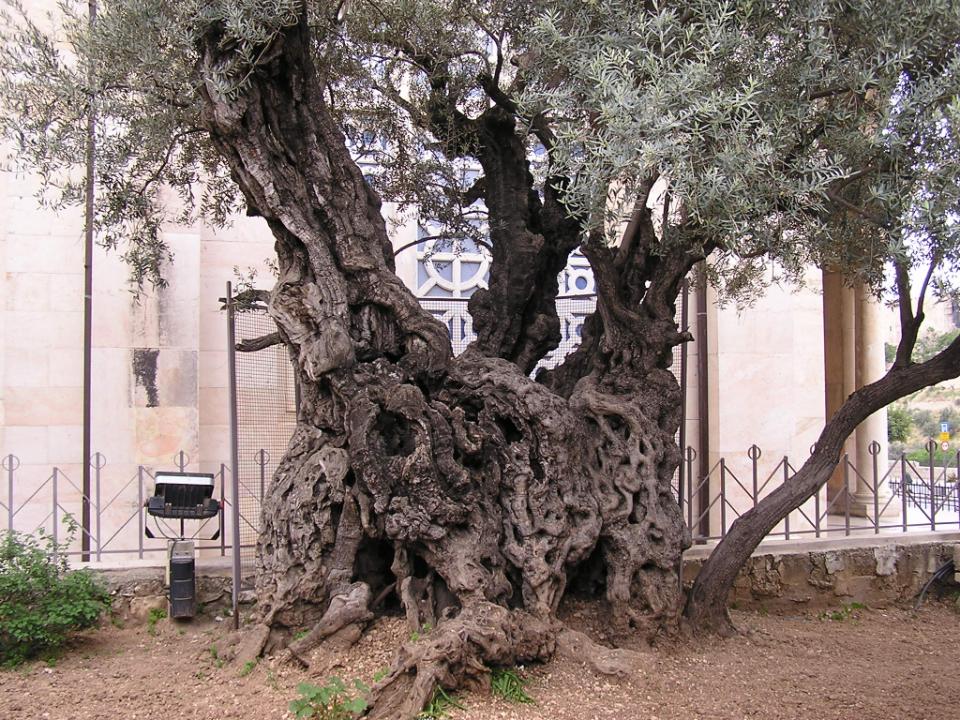 Mostraci, Signore, 
la tua misericordia 
e donaci la tua salvezza.
Amore e verità s’incontreranno, giustizia e pace si baceranno. Verità germoglierà dalla terra e giustizia si affaccerà dal cielo.
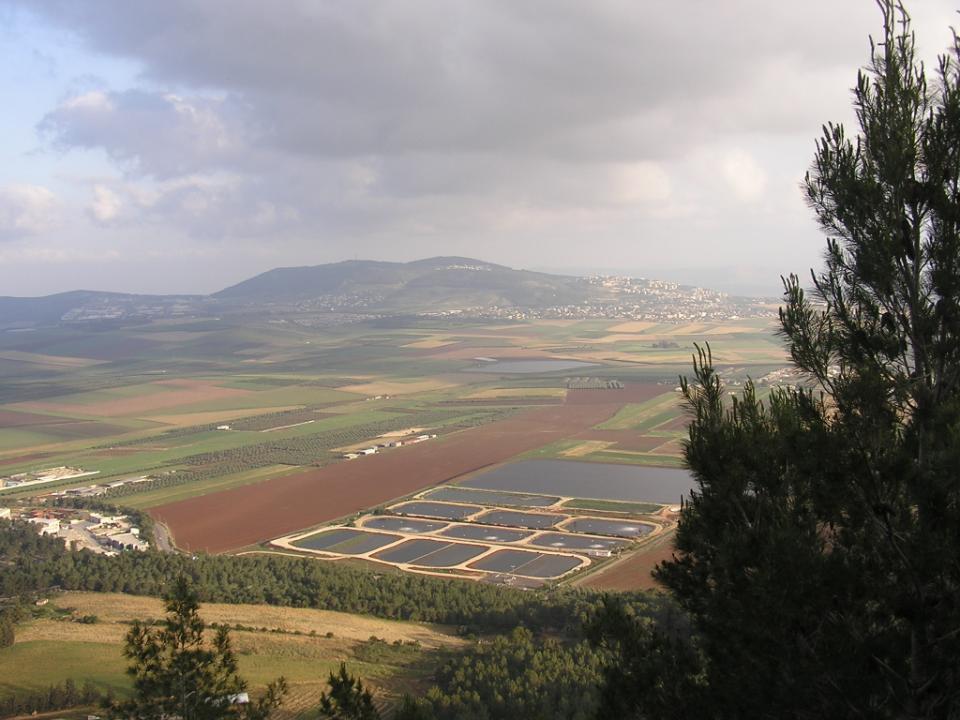 Mostraci, Signore, 
la tua misericordia 
e donaci la tua salvezza.
Certo, il Signore donerà il suo bene e la nostra terra darà il suo frutto; giustizia camminerà davanti a lui: i suoi passi tracceranno il cammino.
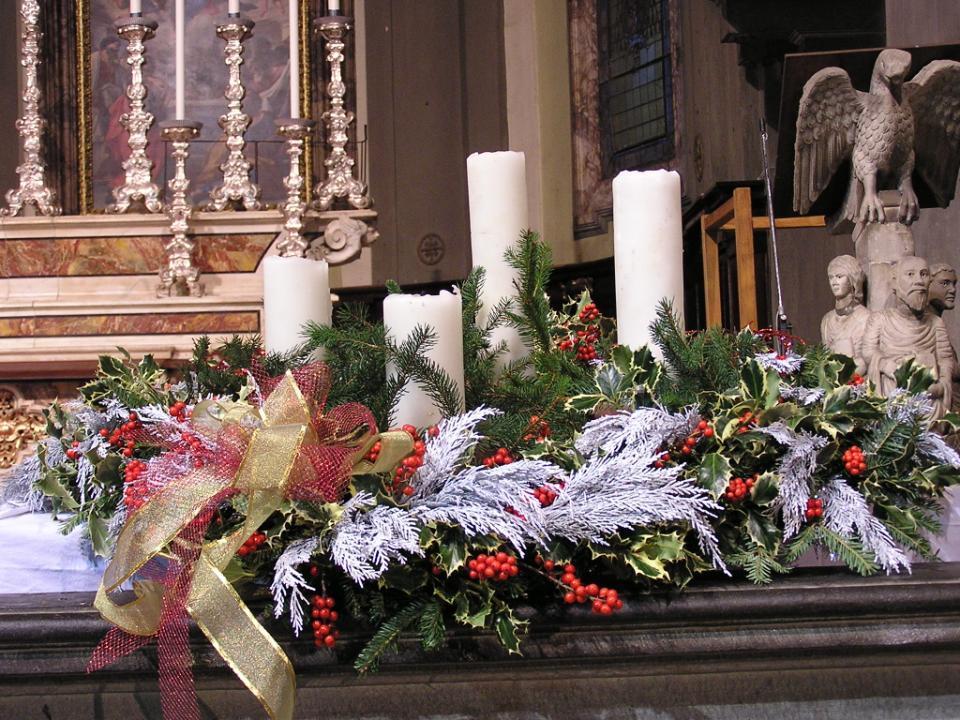 Corona
dell'Avvento
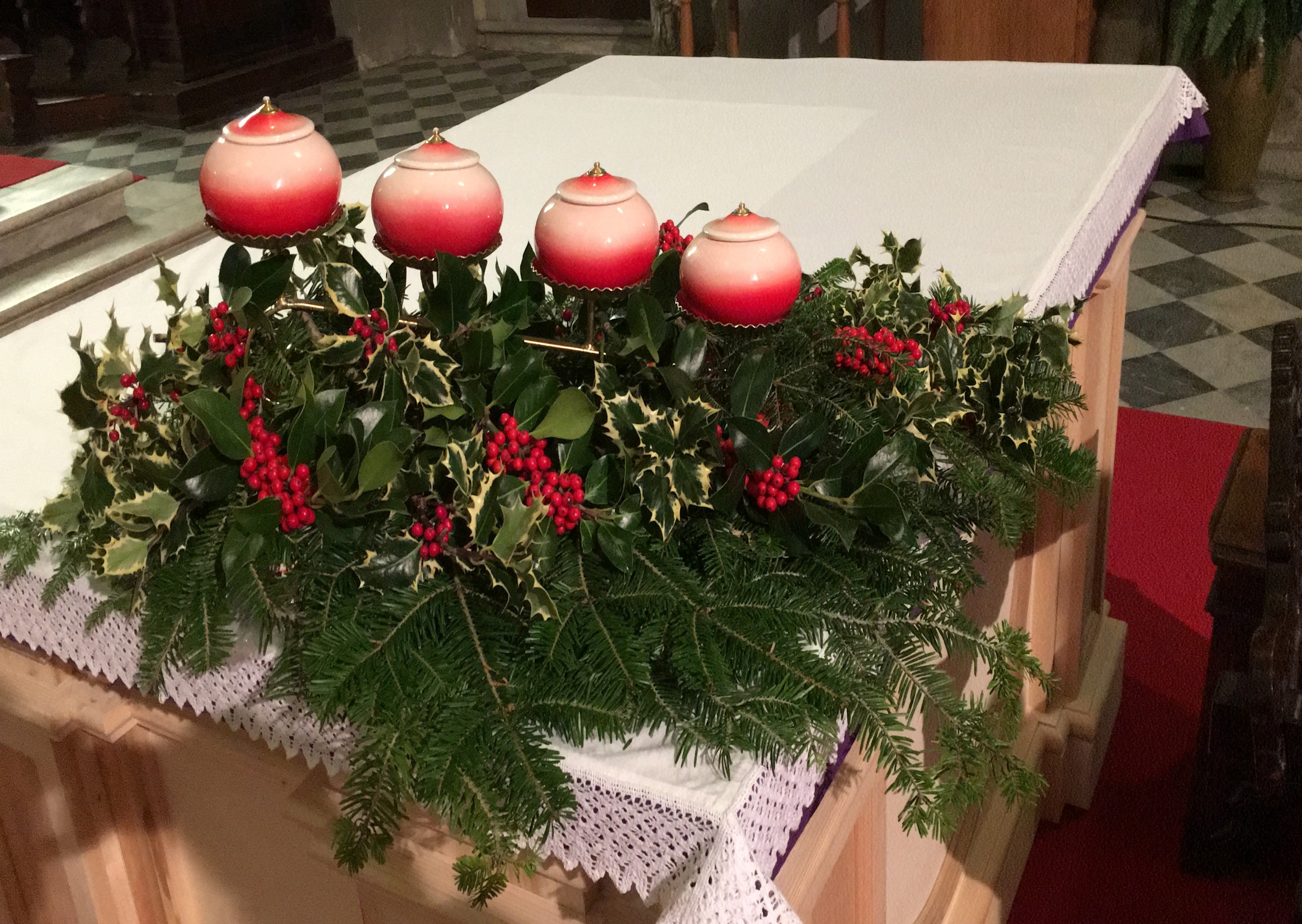 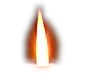 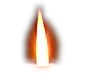 Si accende una luce all’uomo quaggiù, presto verrà 
tra noi Gesù.
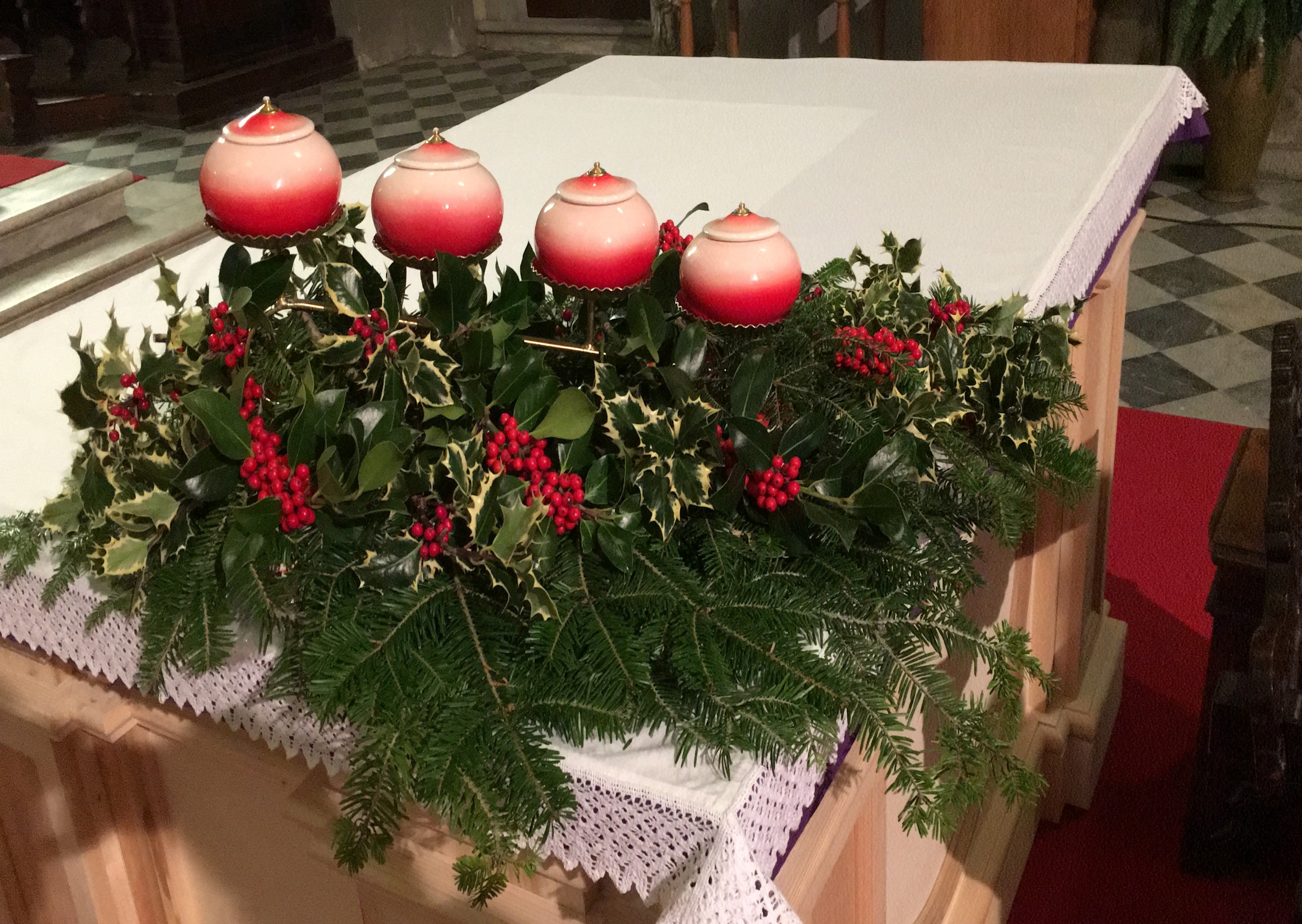 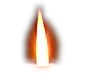 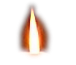 Vegliate;
lo sposo non tarderà;
se siete pronti
vi aprirà.
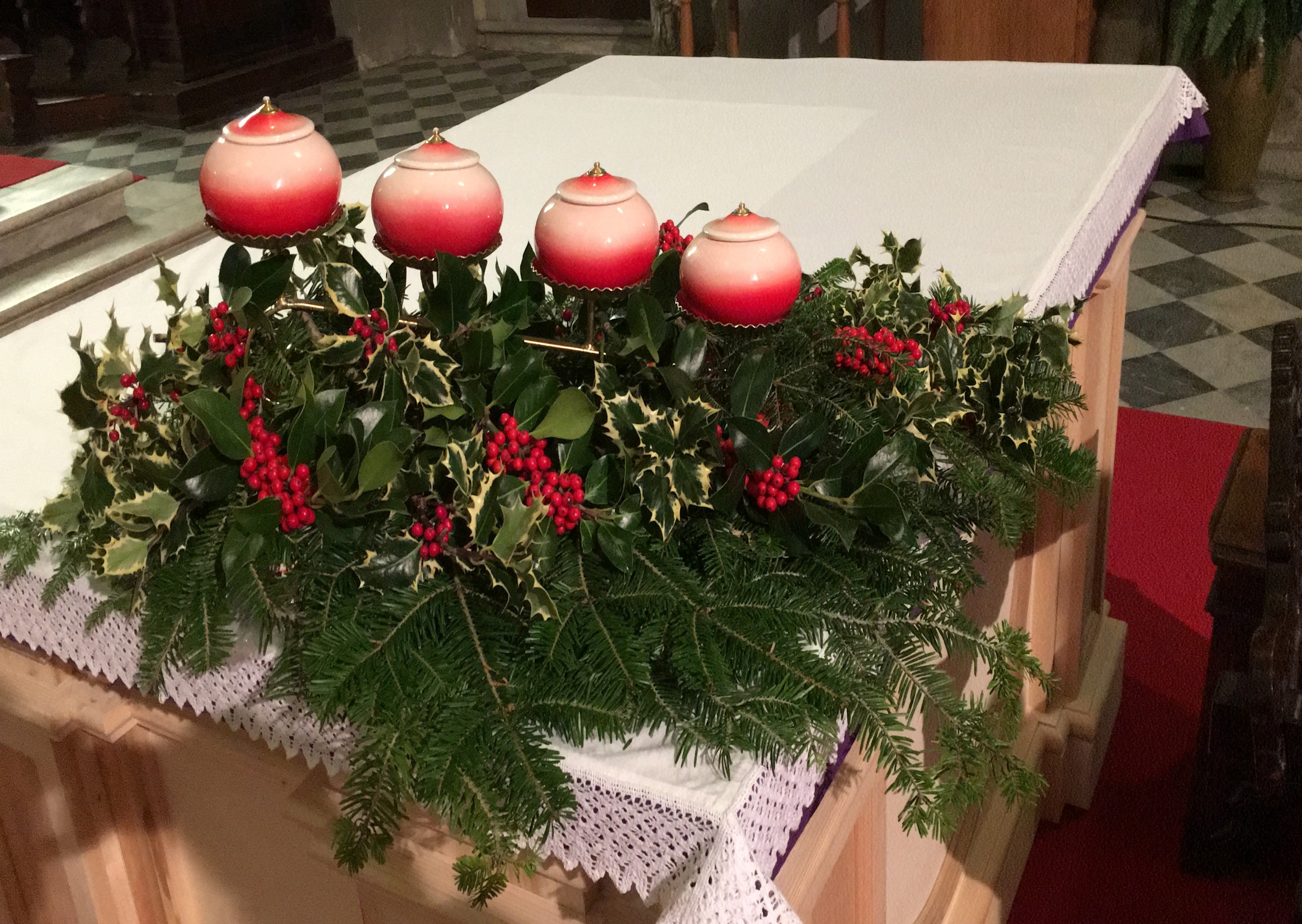 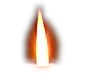 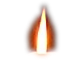 Lieti cantate: 
gloria al Signor! Nascerà il Redentor!
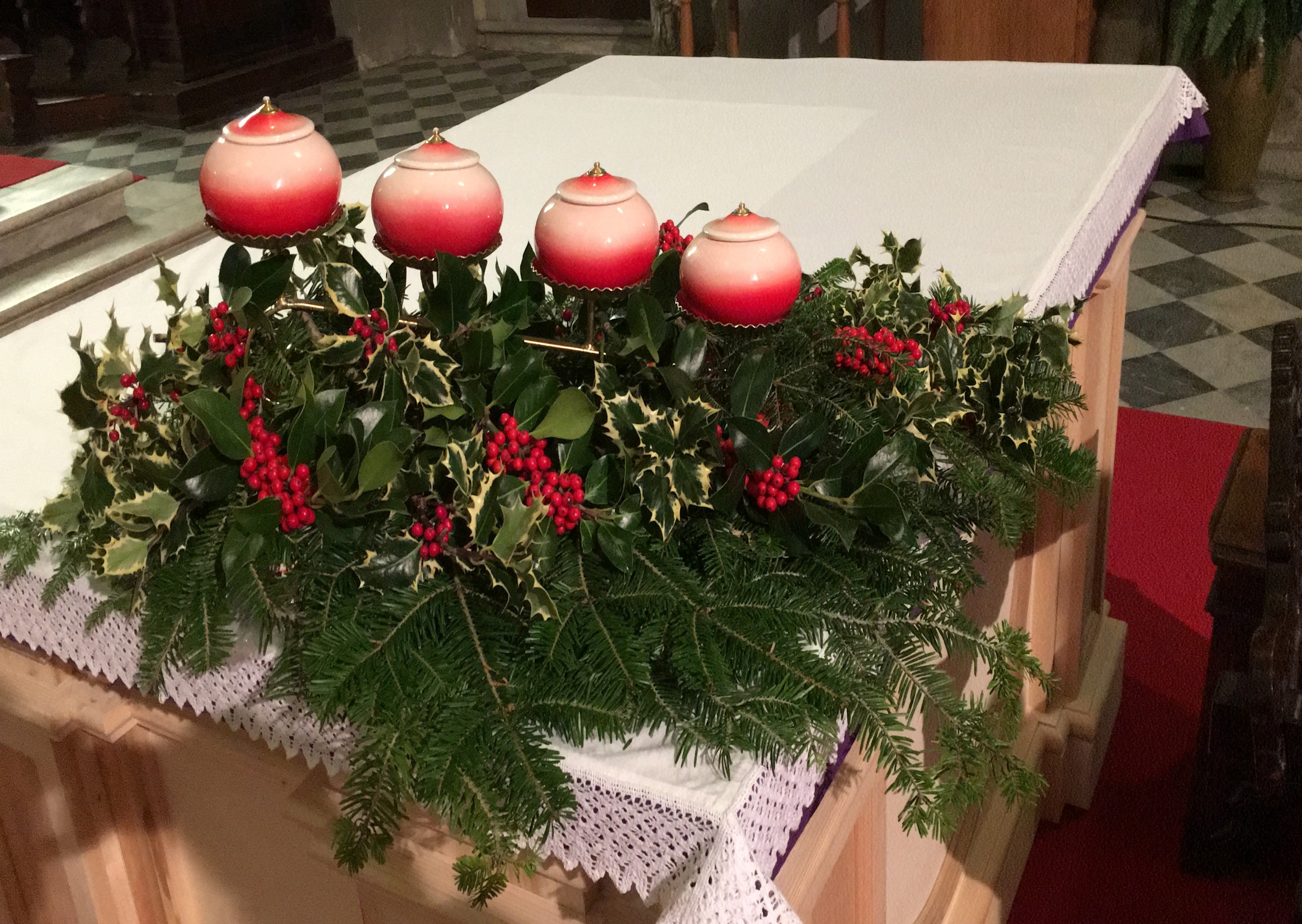 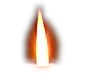 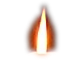 Si accende una luce all’uomo quaggiù, presto verrà 
tra noi Gesù.
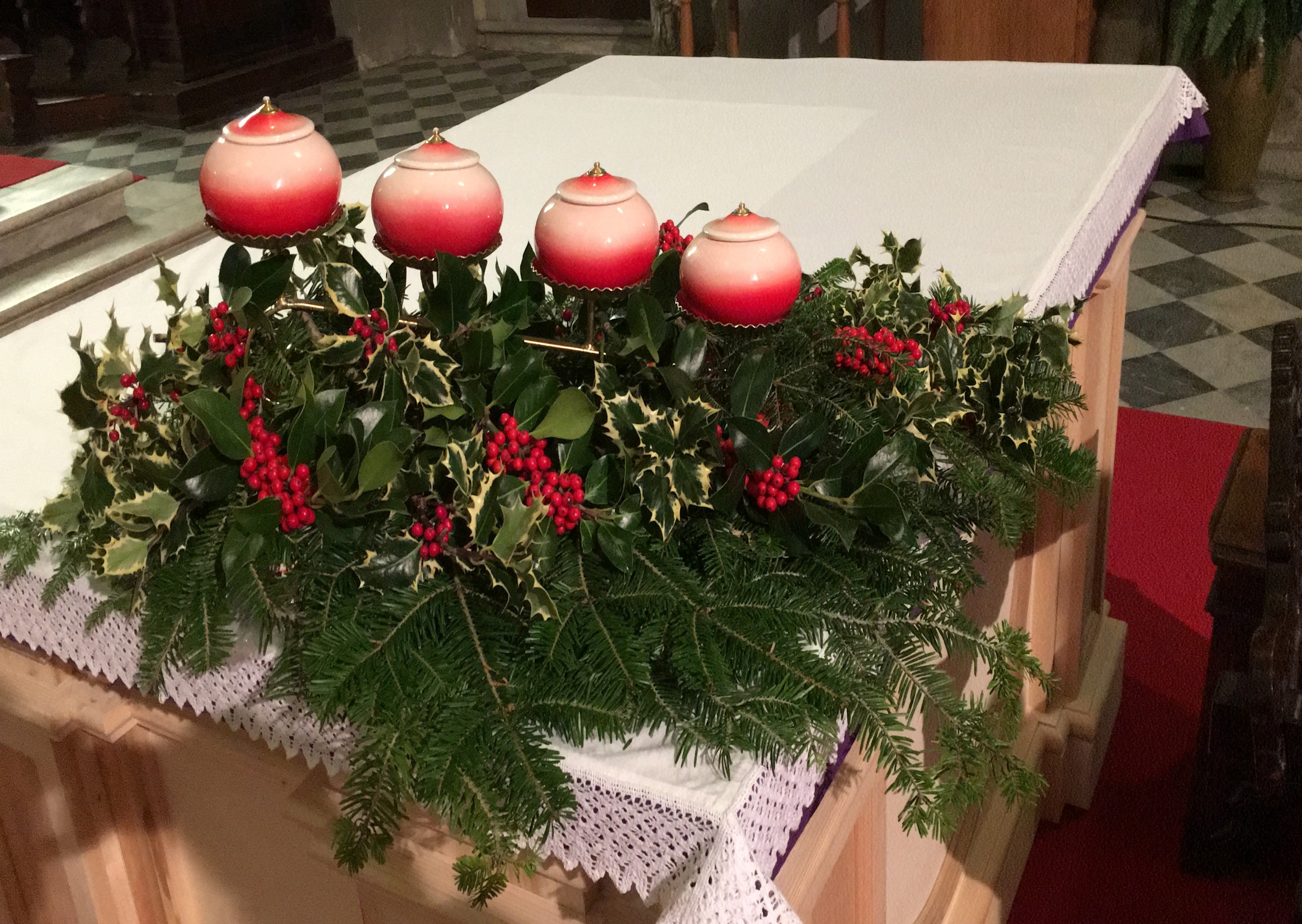 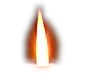 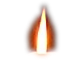 Un’umile grotta solo offrirà Betlemme, piccola città.
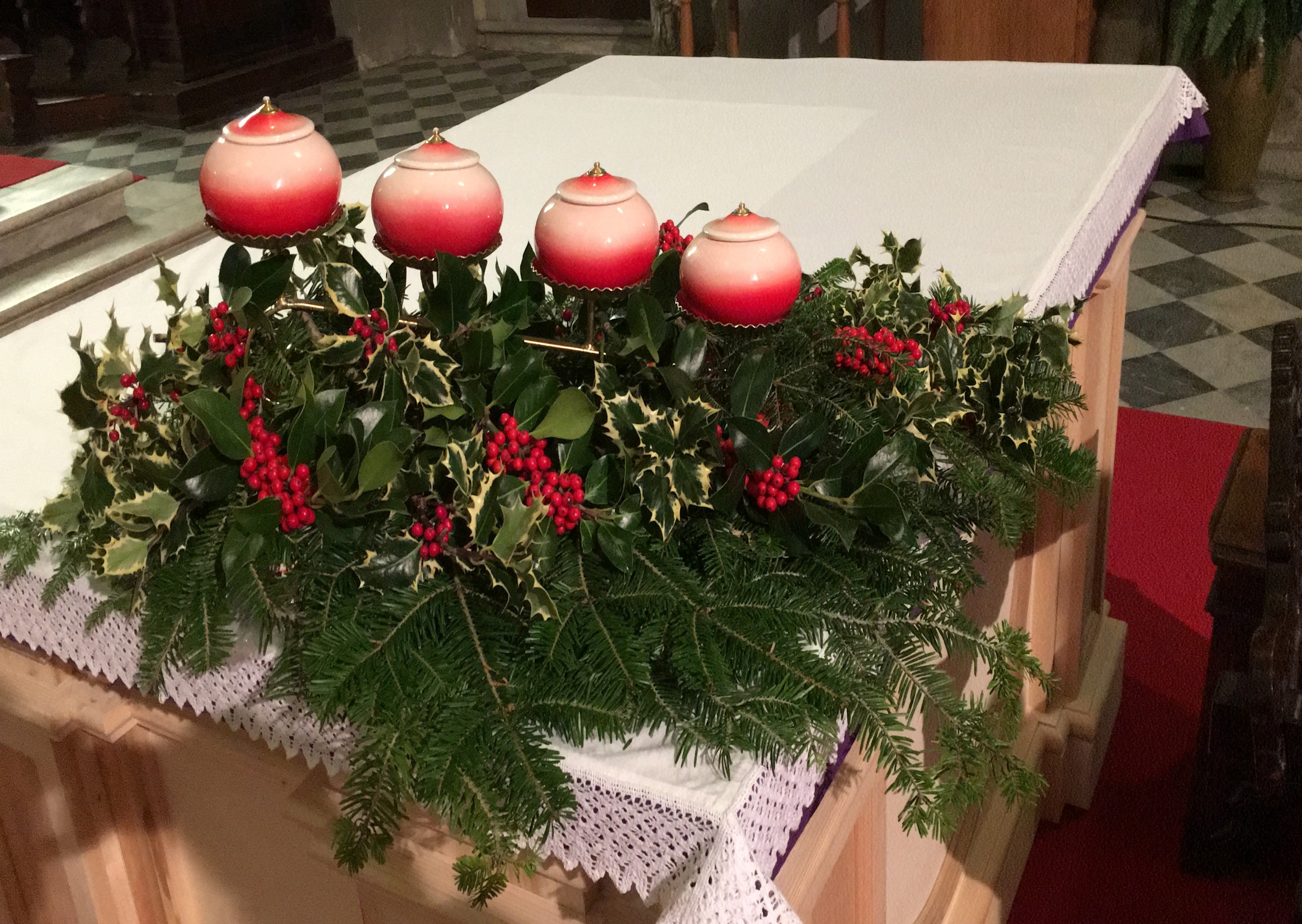 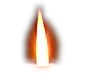 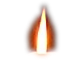 Lieti cantate: 
gloria al Signor! Nascerà il Redentor!
Il Signore sia con voi.
E con il tuo spirito.

Dal Vangelo secondo Marco.
Gloria a te, o Signore.
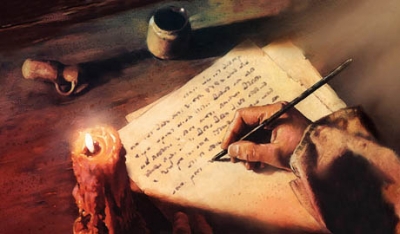 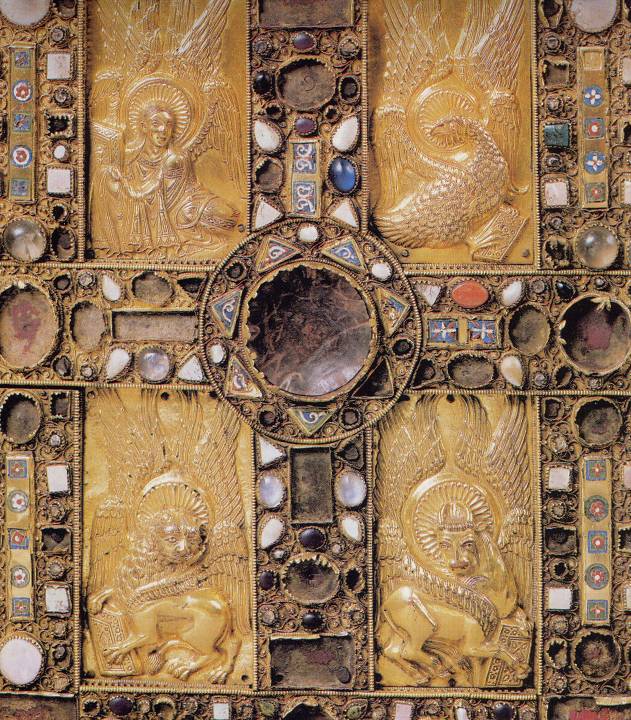 Inizio del vangelo di Gesù Cristo, Figlio di Dio.
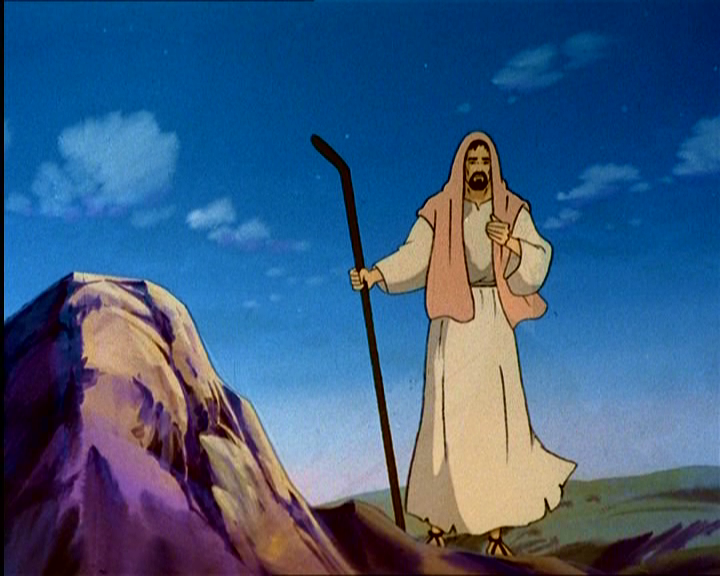 Come è scritto nel profeta Isaia: Ecco, io mando il mio messaggero davanti a te, egli ti preparerà la strada.
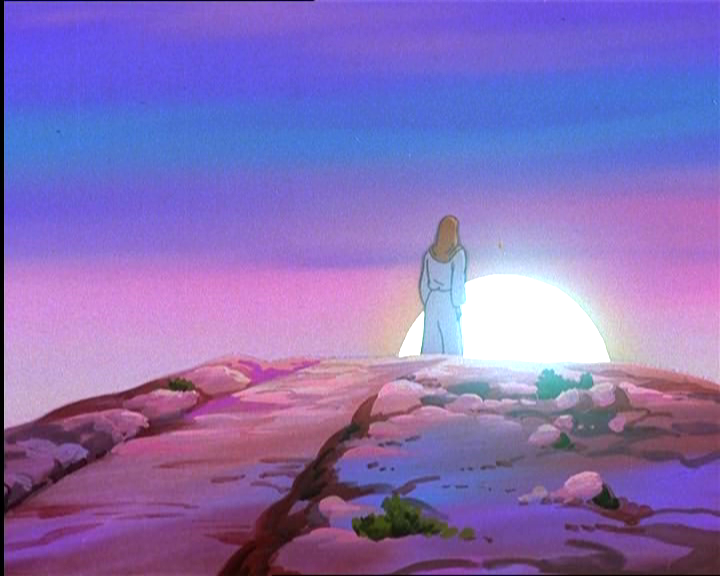 Voce di uno che grida nel deserto: preparate la strada del Signore, raddrizzate i suoi sentieri,
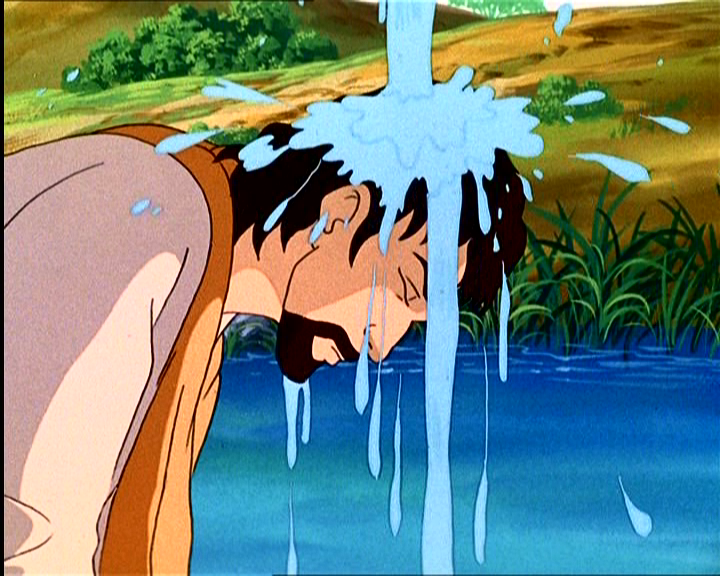 si presentò Giovanni a battezzare nel deserto, predicando un battesimo di conversione per il perdono dei peccati.
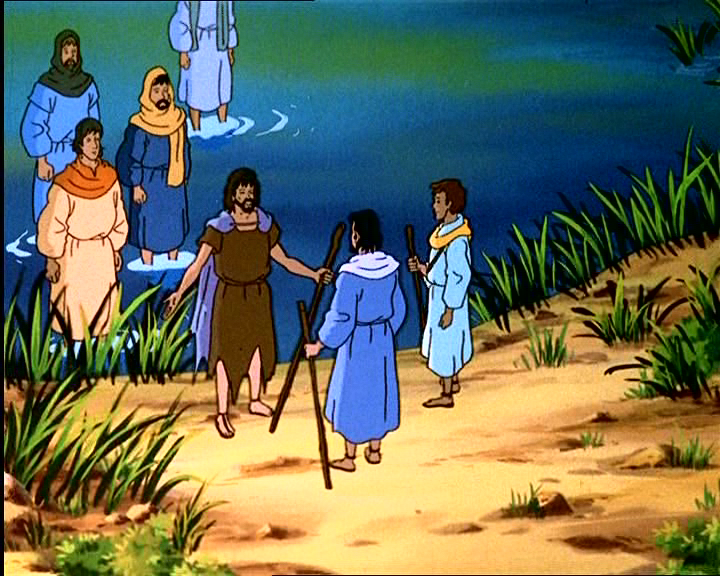 Accorreva a lui tutta la regione della Giudea e tutti gli abitanti di Gerusalemme.
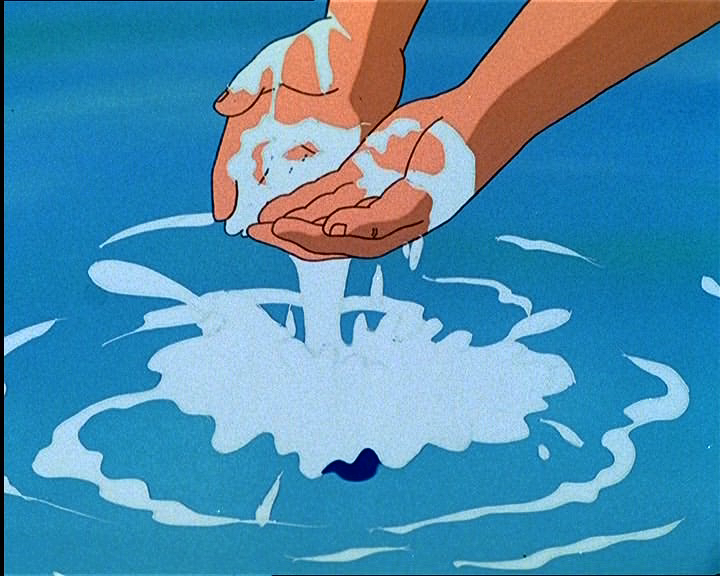 E si facevano battezzare da lui nel fiume Giordano, confessando i loro peccati.
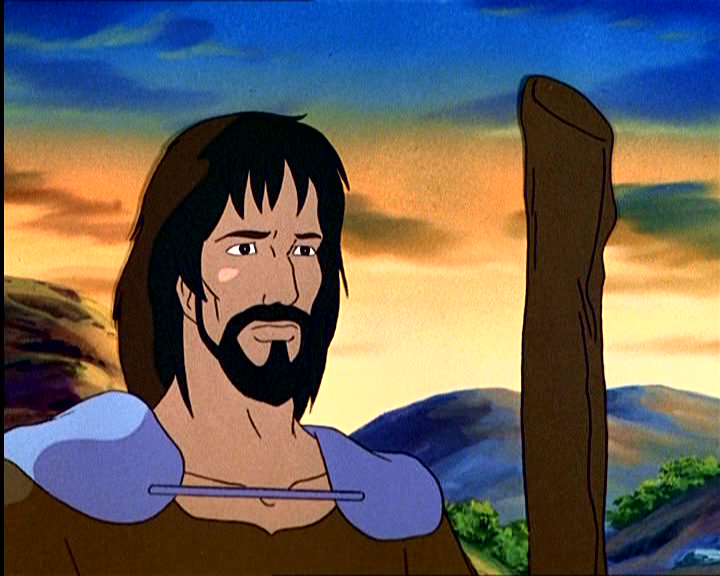 Giovanni era vestito di peli di cammello, con una cintura di pelle attorno ai fianchi, si cibava di locuste e miele selvatico e predicava:
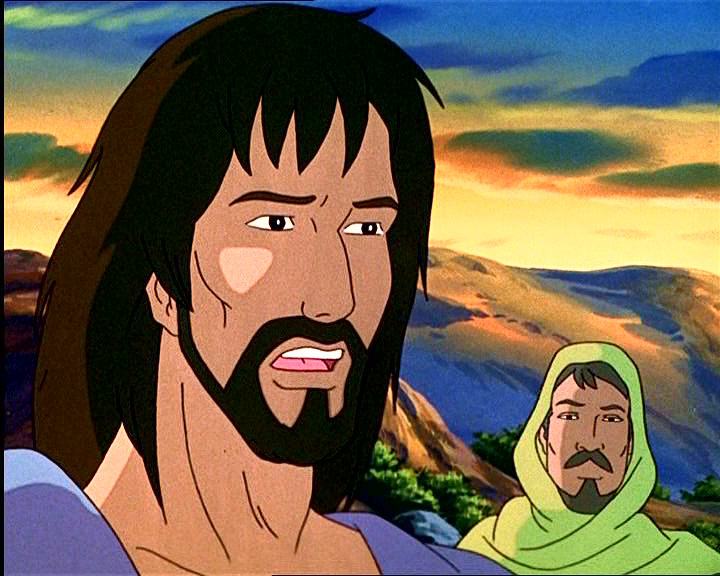 “Dopo di me viene uno che è più forte di me e al quale io non sono degno di chinarmi per sciogliere i legacci dei suoi sandali.
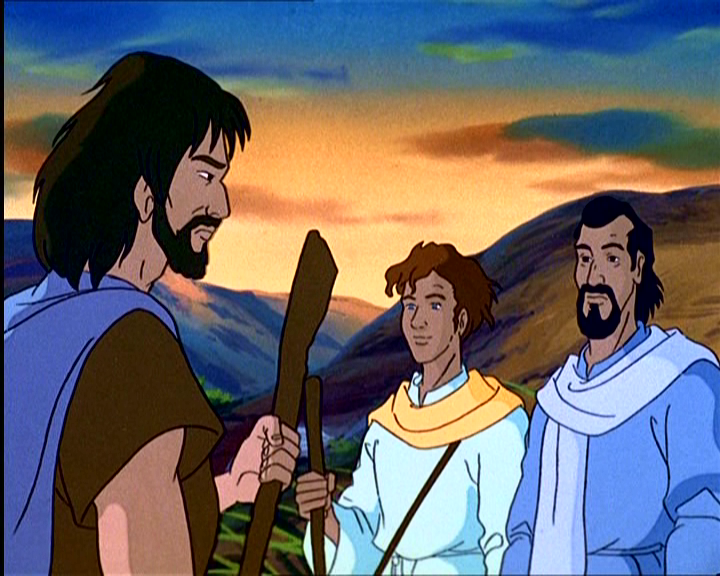 Io vi ho battezzati con acqua, ma egli vi battezzerà con lo Spirito Santo”.
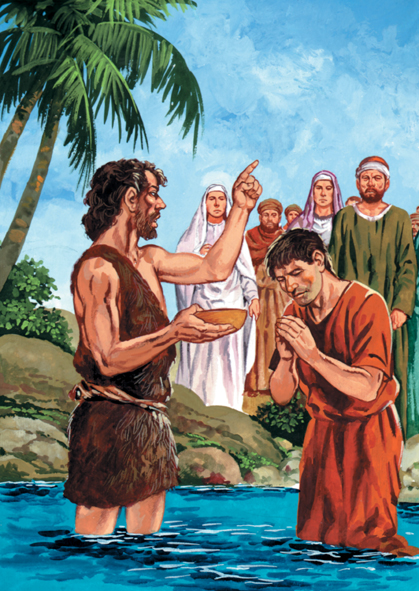 Parola
del
Signore.
Lode a te, o Cristo.
Credo in un solo Dio, Padre onnipotente, creatore del cielo e della terra, di tutte le cose visibili e invisibili. Credo in un solo Signore, Gesù Cristo, unigenito Figlio di Dio, nato dal Padre prima di tutti i secoli: Dio da Dio, Luce da Luce, Dio vero da Dio vero, generato, non creato, della stessa sostanza del Padre; per mezzo di lui tutte le cose sono state create.
Per noi uomini e per la nostra salvezza discese dal cielo, e per opera dello Spirito santo si è incarnato nel seno della vergine Maria e si è fatto uomo. 
Fu crocifisso per noi sotto Ponzio Pilato, morì e fu sepolto. Il terzo giorno è risuscitato, secondo le Scritture, è salito al cielo, siede alla destra del Padre. 
E di nuovo verrà, nella gloria, 
per giudicare i vivi e i morti, 
e il suo regno non avrà fine.
Credo nello Spirito Santo, che è Signore 
e dà la vita, e procede dal Padre e 
dal Figlio. Con il Padre e il Figlio è adorato e glorificato, e ha parlato 
per mezzo dei profeti. Credo la Chiesa, una santa cattolica e apostolica. 
Professo un solo battesimo per il perdono dei peccati. Aspetto la risurrezione dei morti 
e la vita del mondo che verrà. Amen.
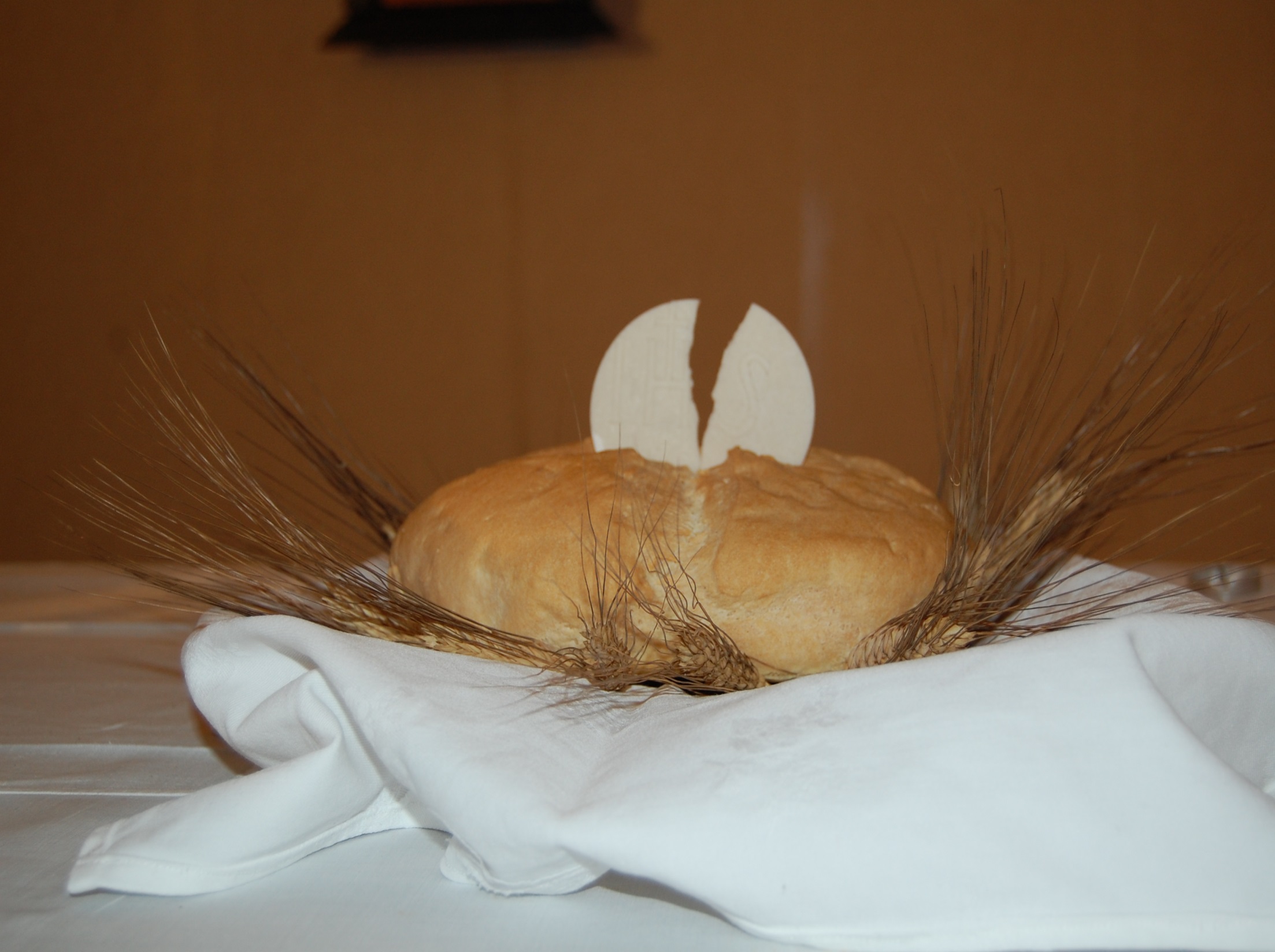 SEGNI
DEL TUO
AMORE
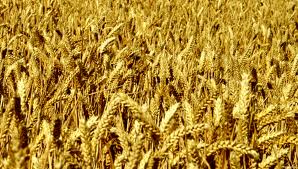 Mille e mille grani nelle spighe d'oro
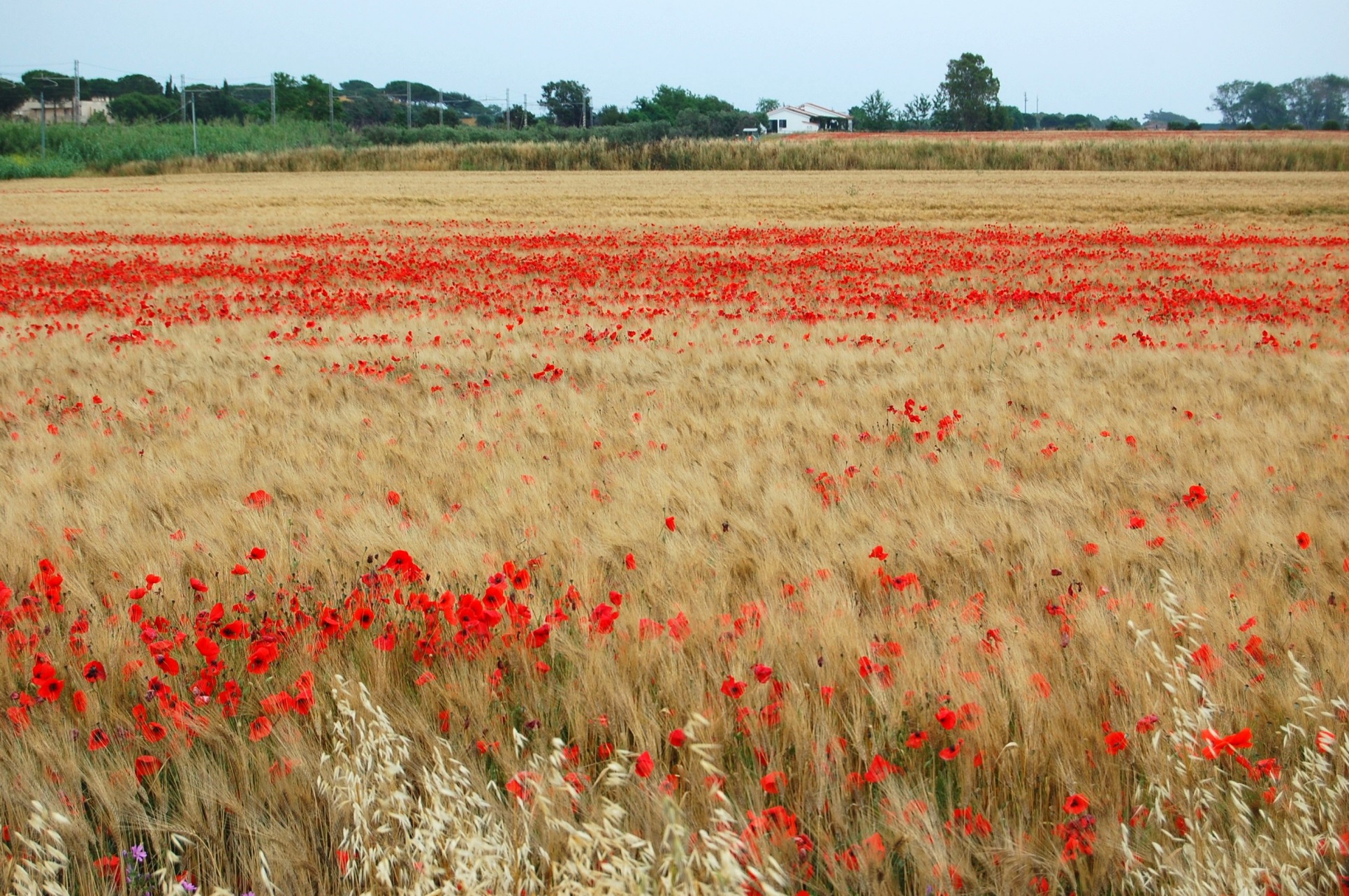 mandano fragranza e danno gioia al cuore,
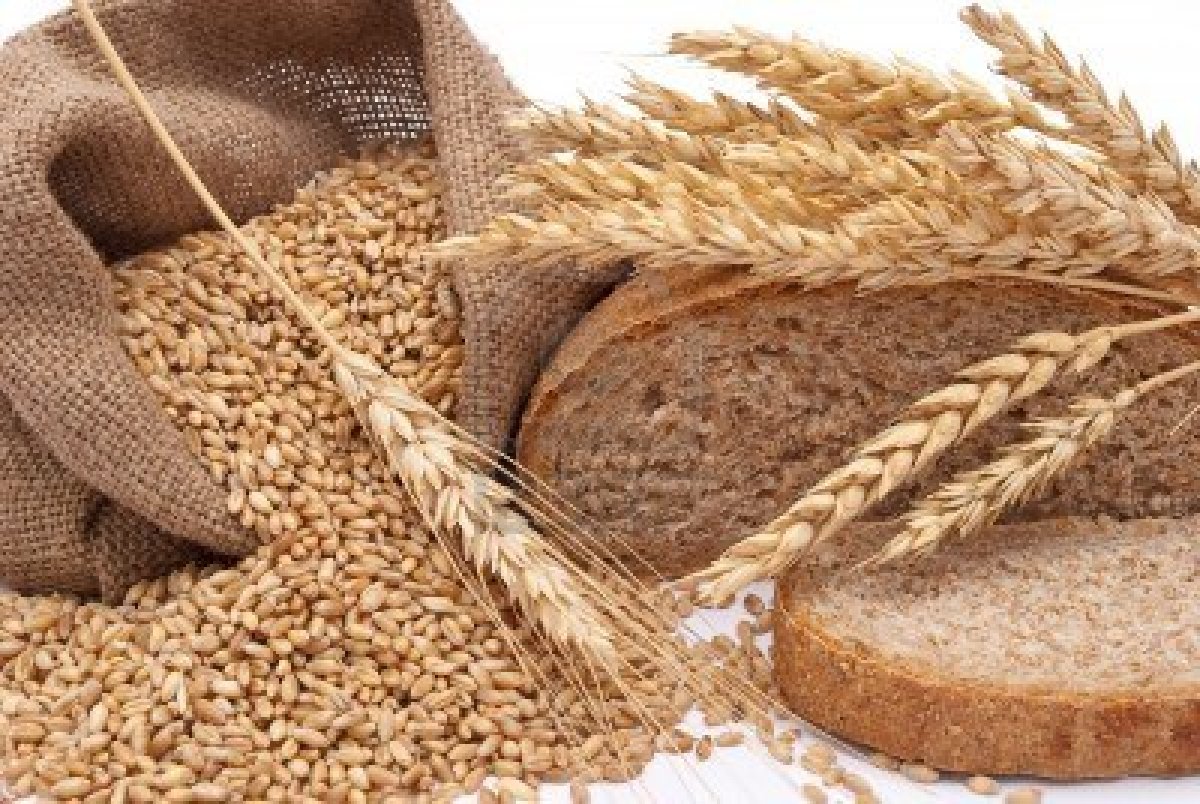 quando, macinati, fanno un pane solo:
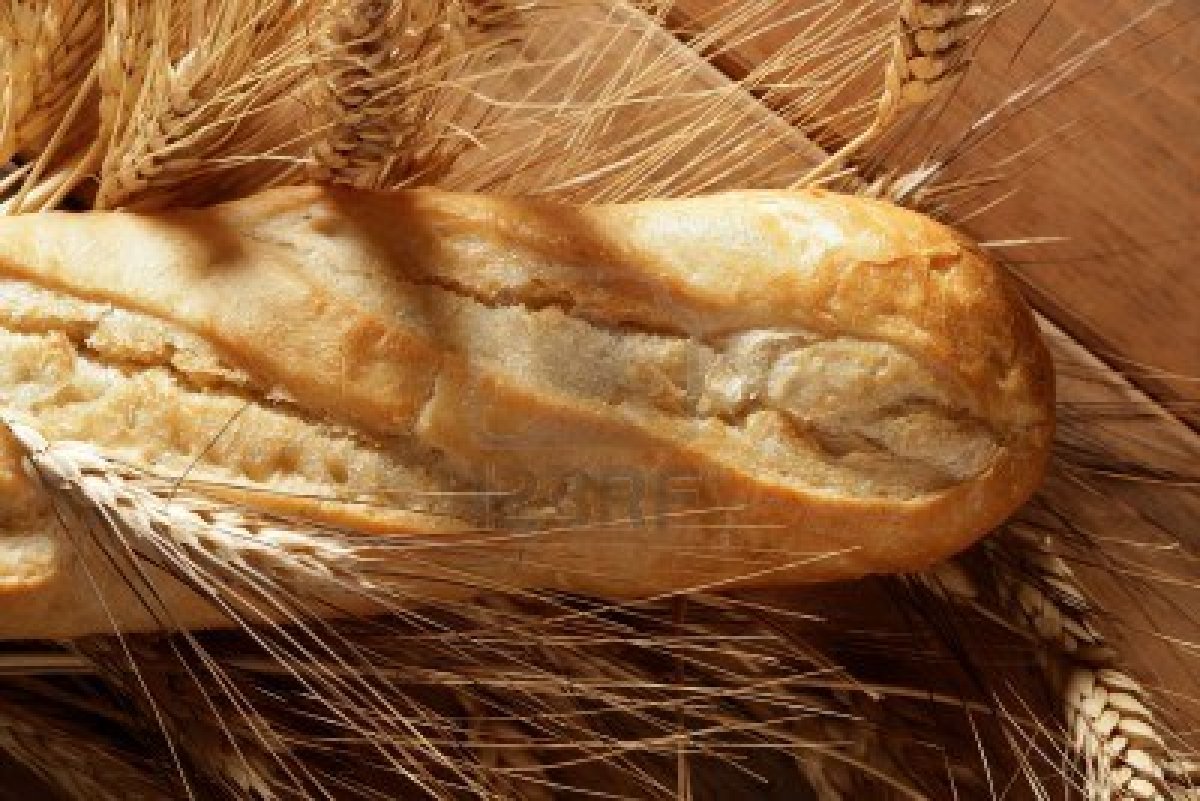 pane quotidiano, 
dono tuo, Signore.
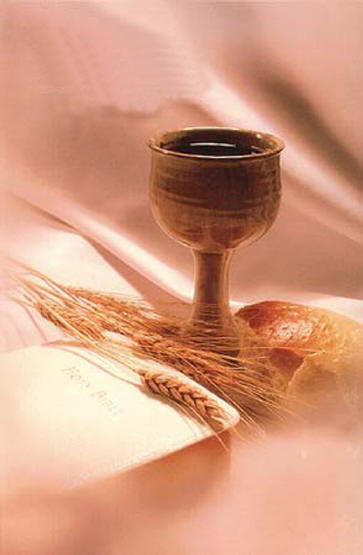 Ecco il pane e il vino, segni del tuo amore.
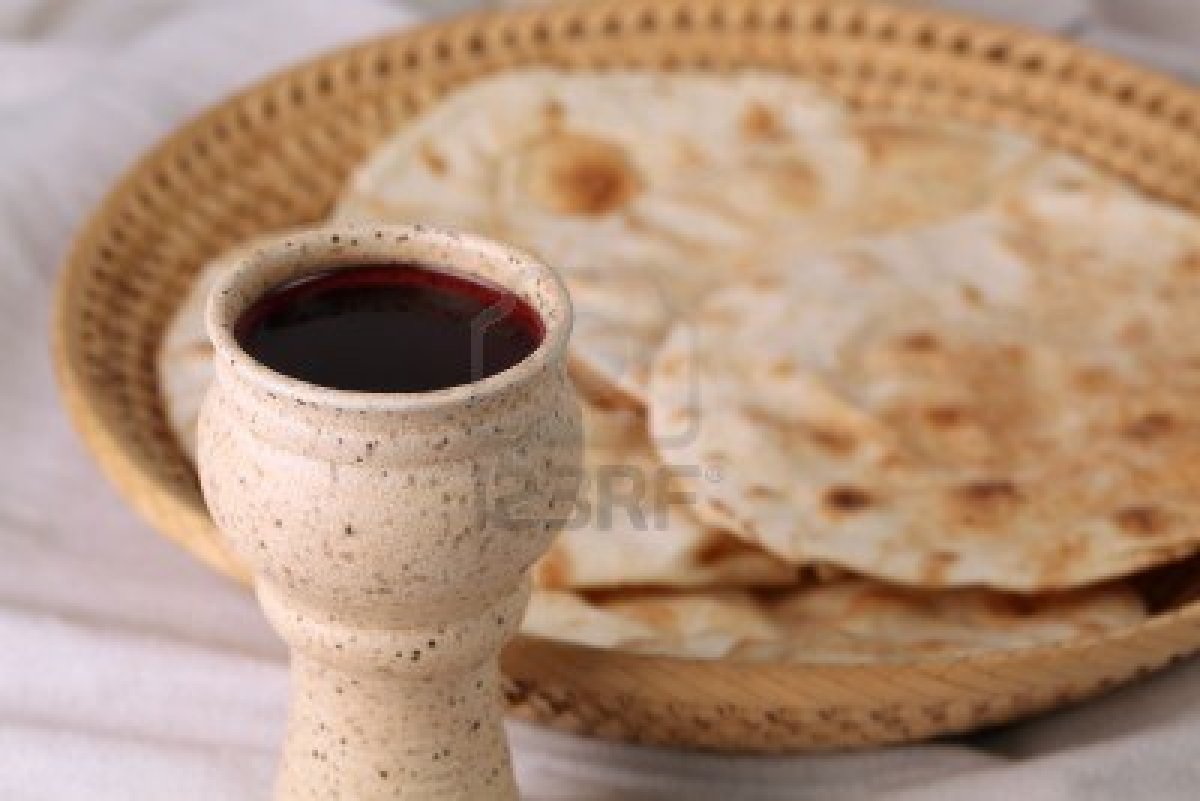 Ecco questa offerta, accoglila Signore:
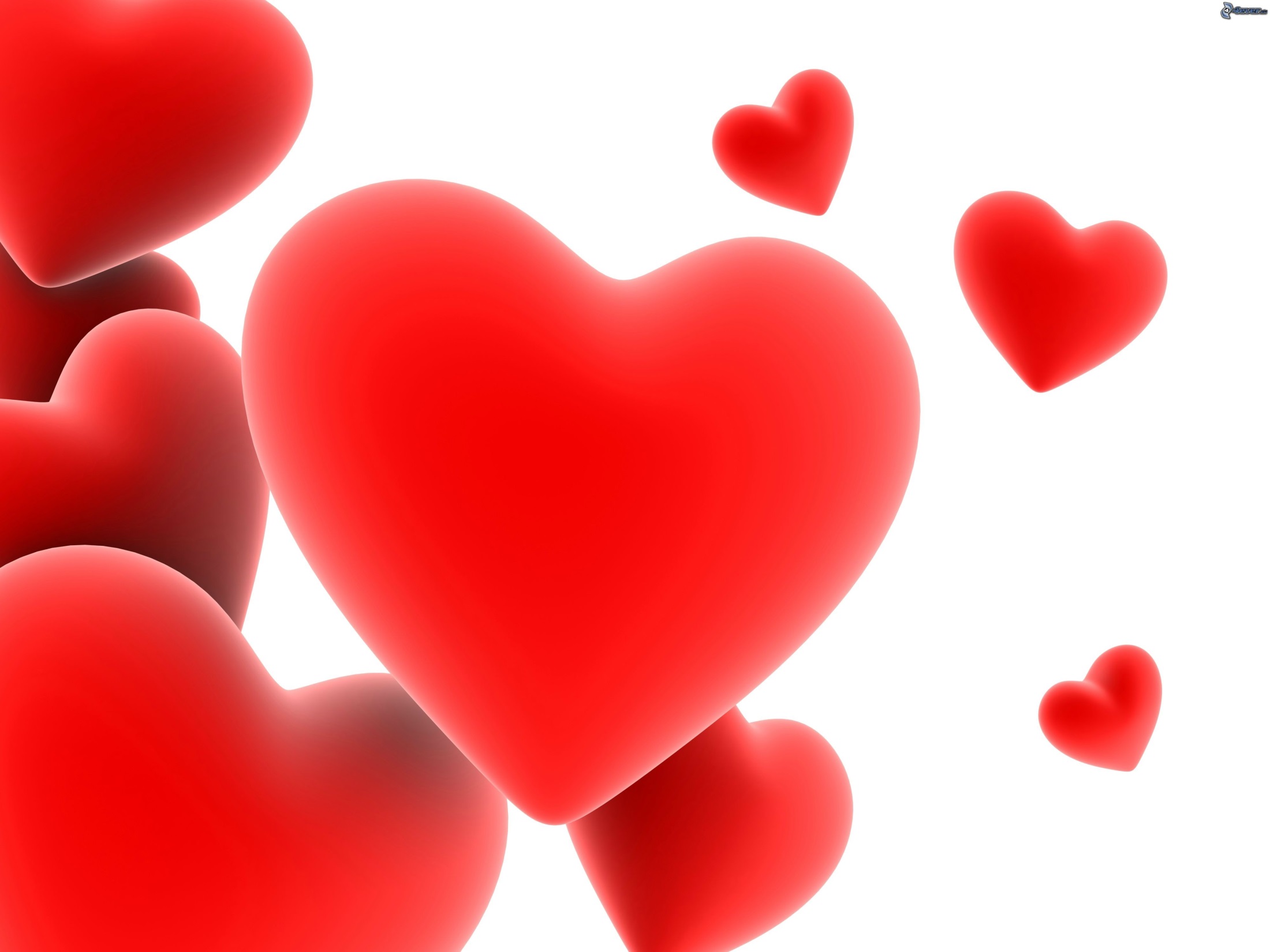 tu di mille e mille cuori fai un cuore solo,un corpo solo in te
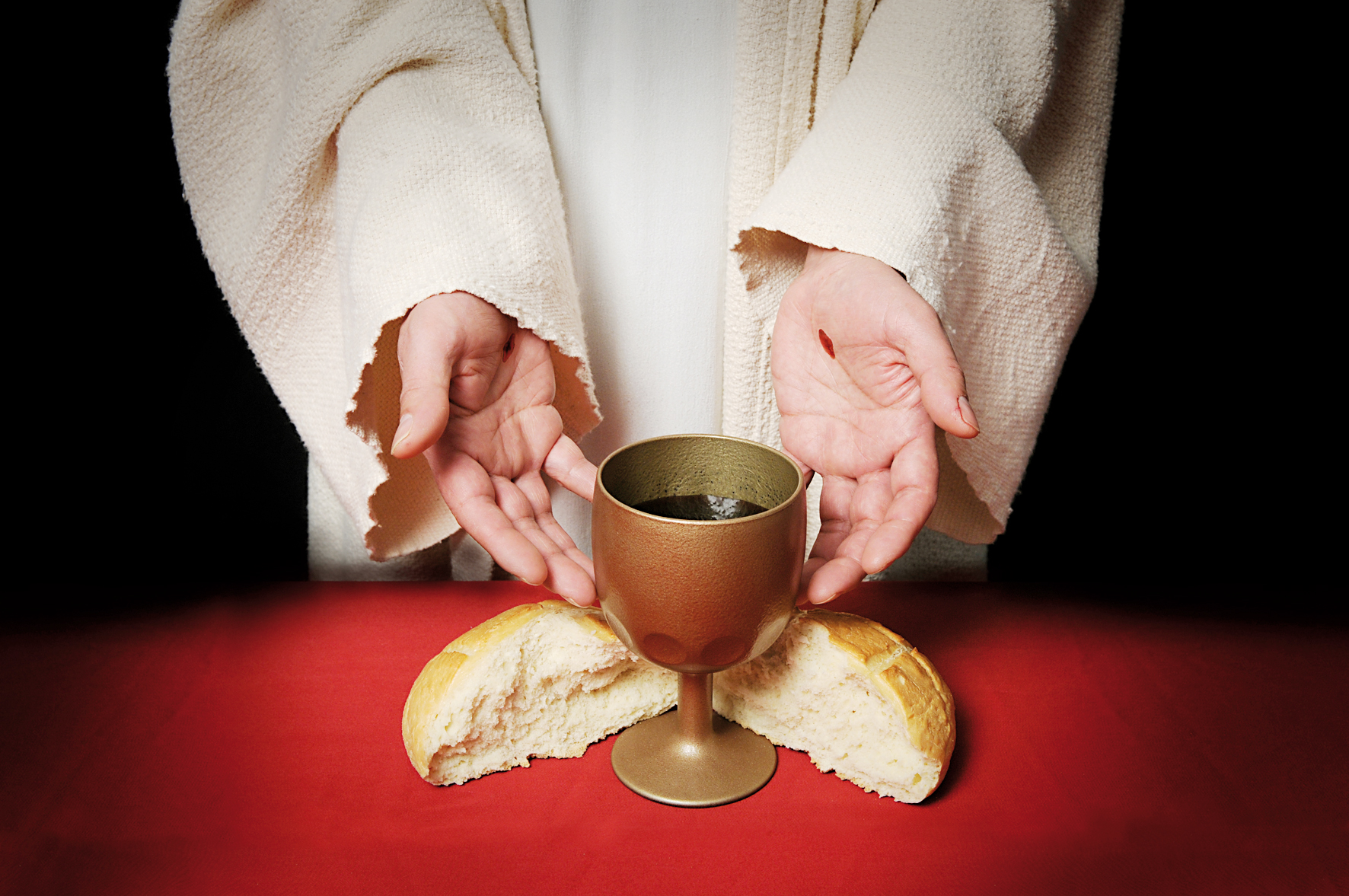 e il Figlio tuo verrà, vivrà ancora 
in mezzo a noi.
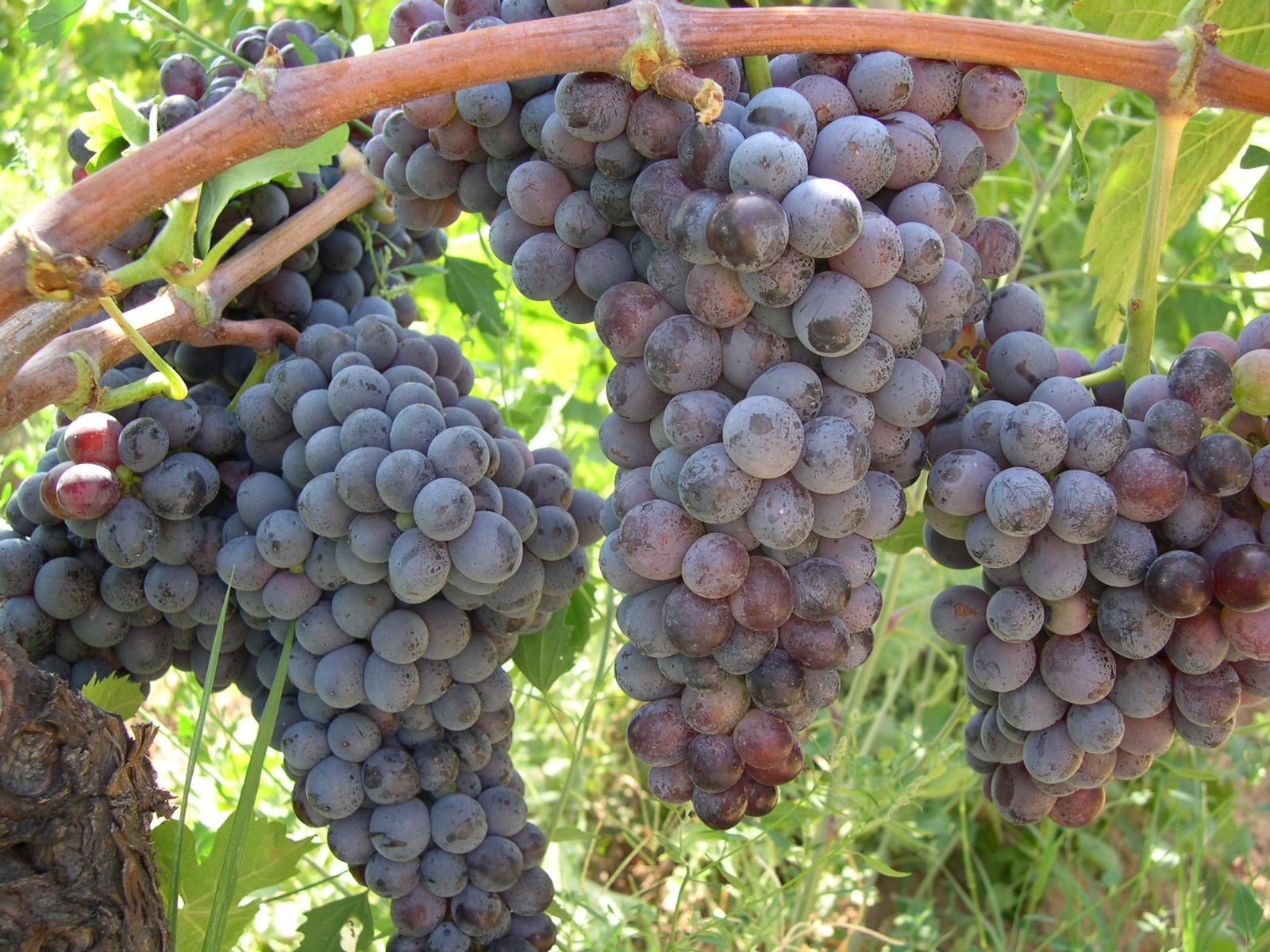 Mille grappoli maturi sotto il sole, festa della terra,
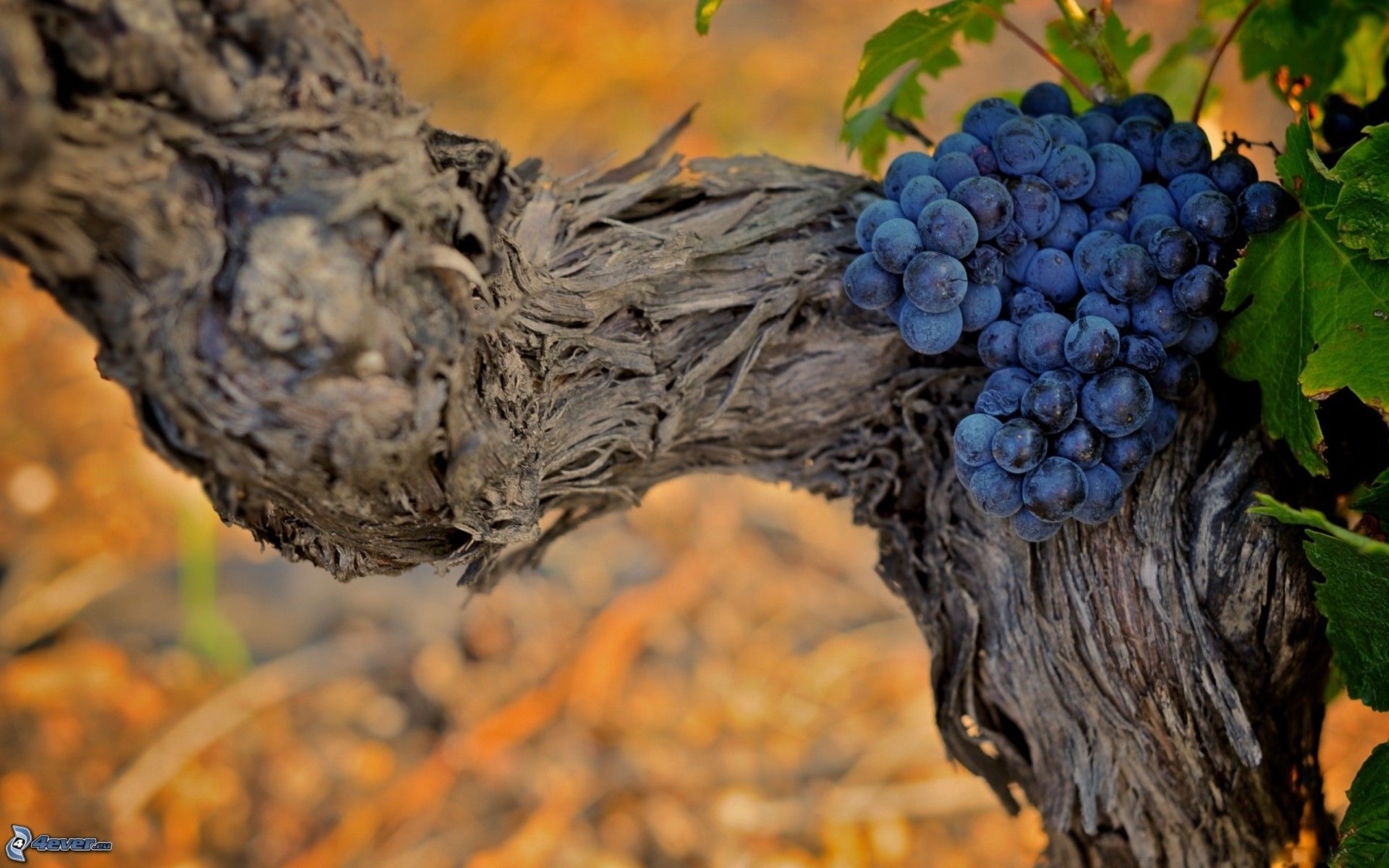 donano vigore, quando da ogni perla stilla il vino nuovo:
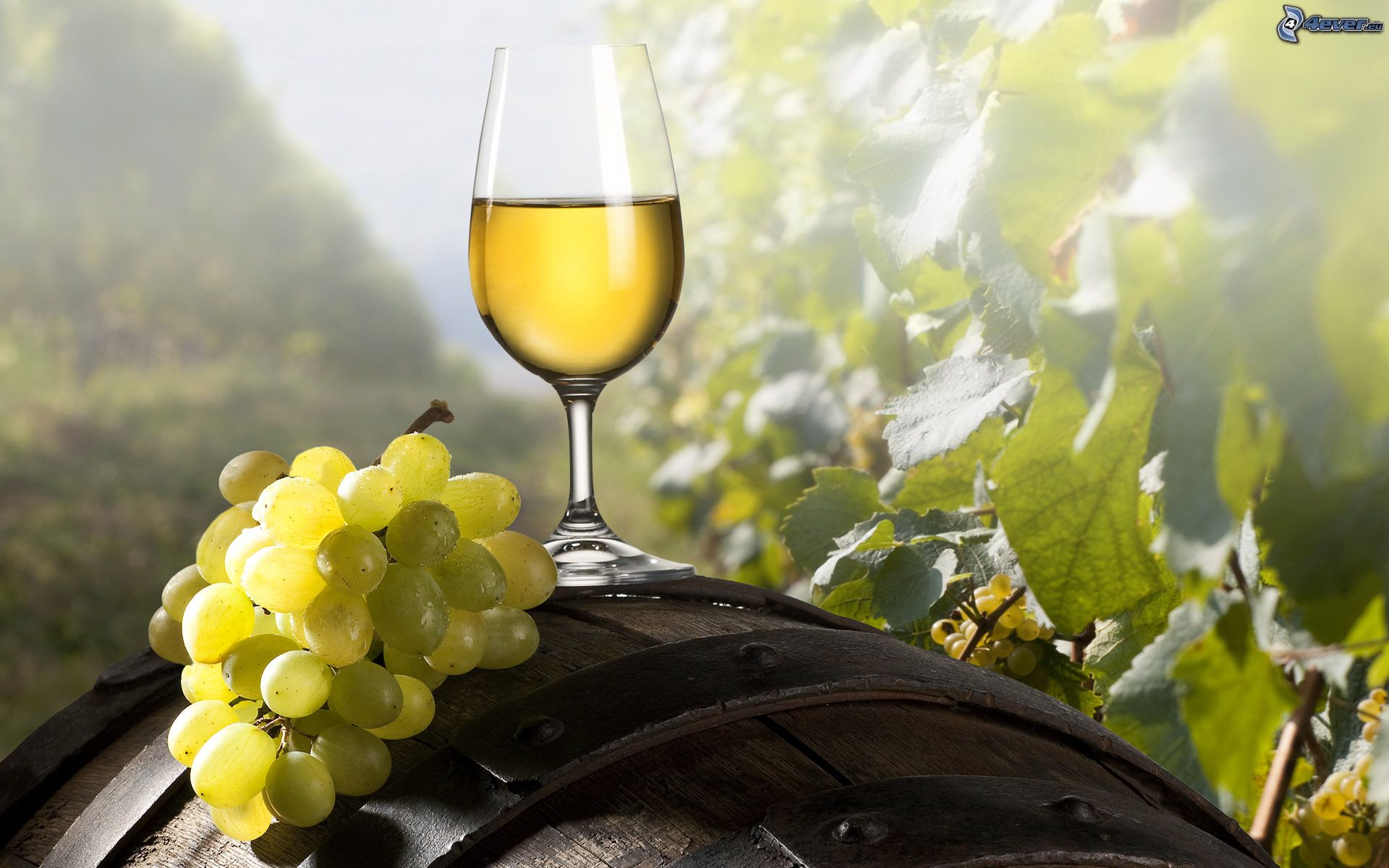 vino della gioia, dono tuo, Signore.
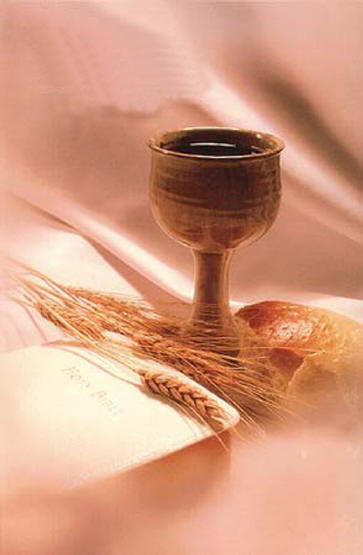 Ecco il pane e il vino, segni del tuo amore.
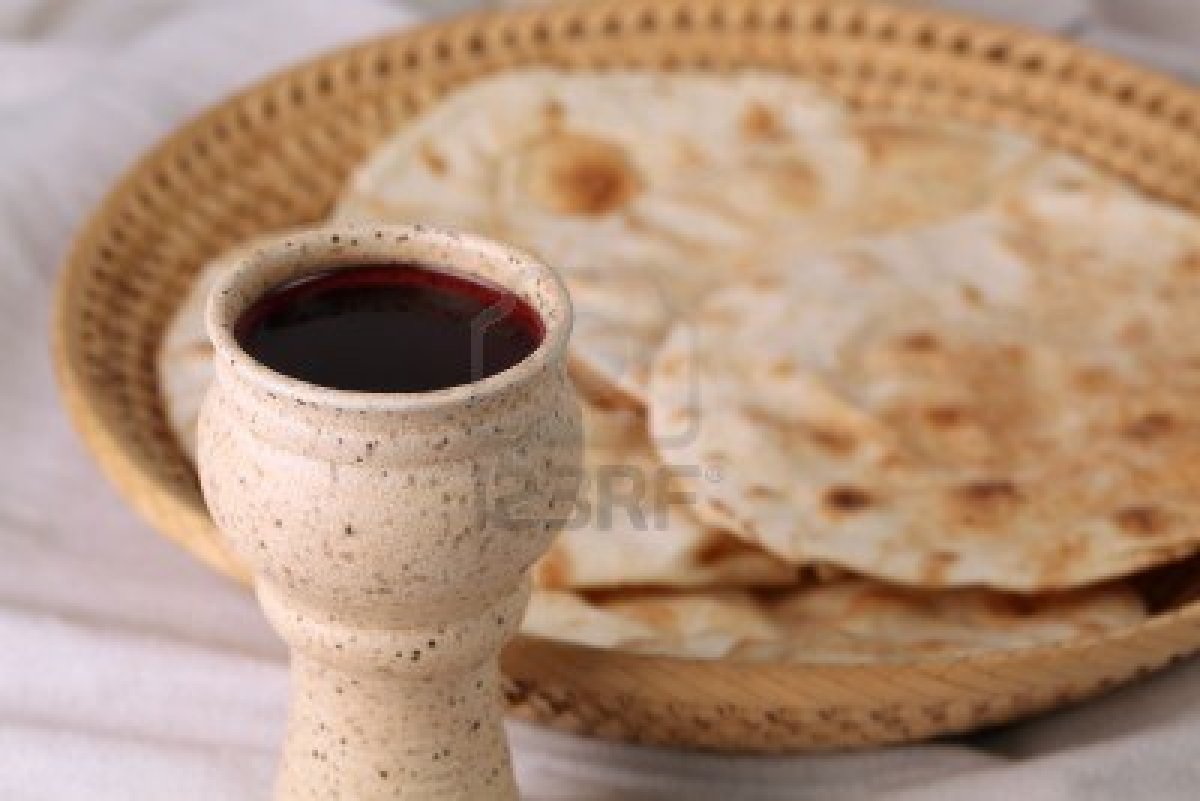 Ecco questa offerta, accoglila Signore:
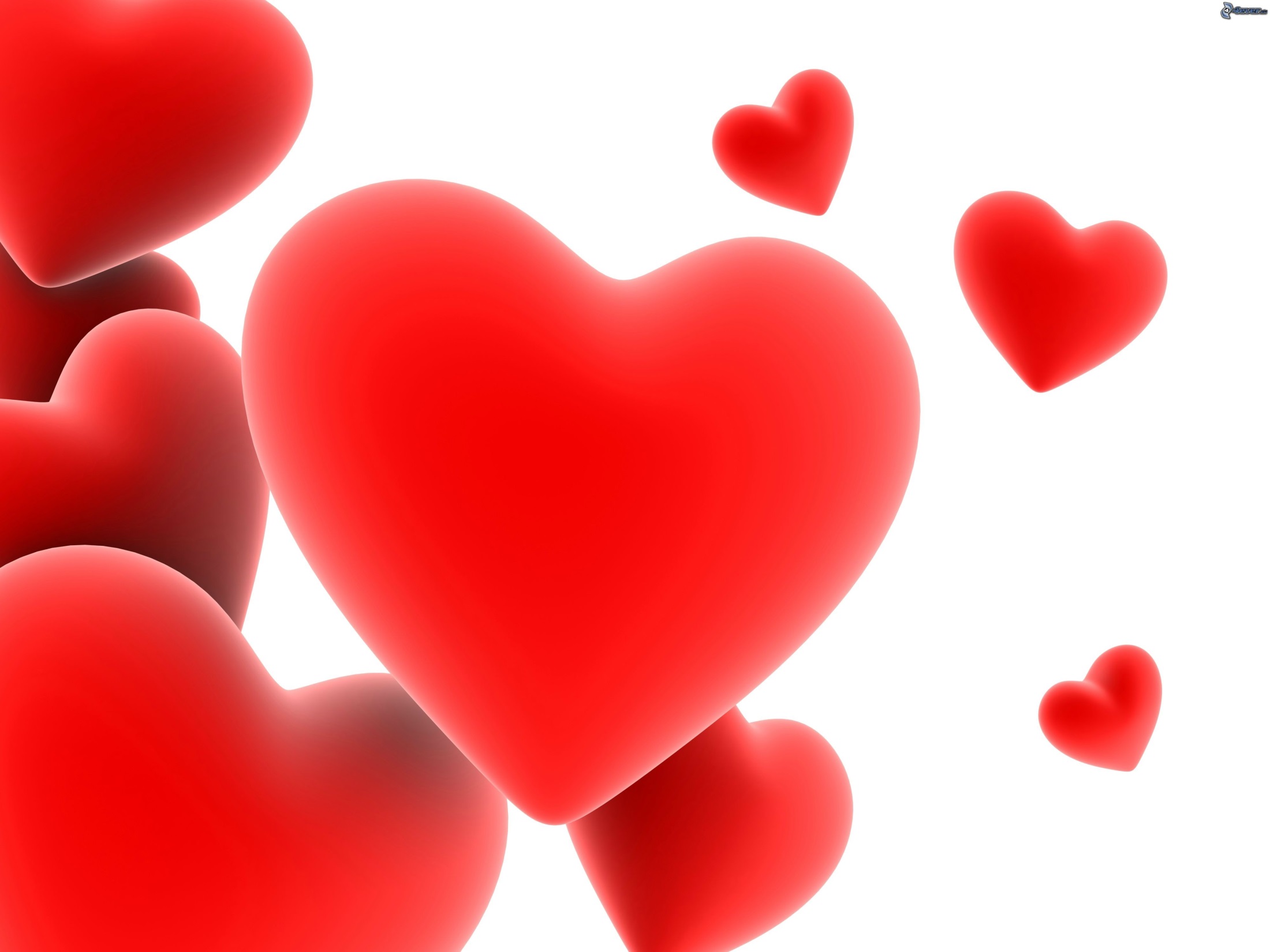 tu di mille e mille cuori fai un cuore solo,un corpo solo in te
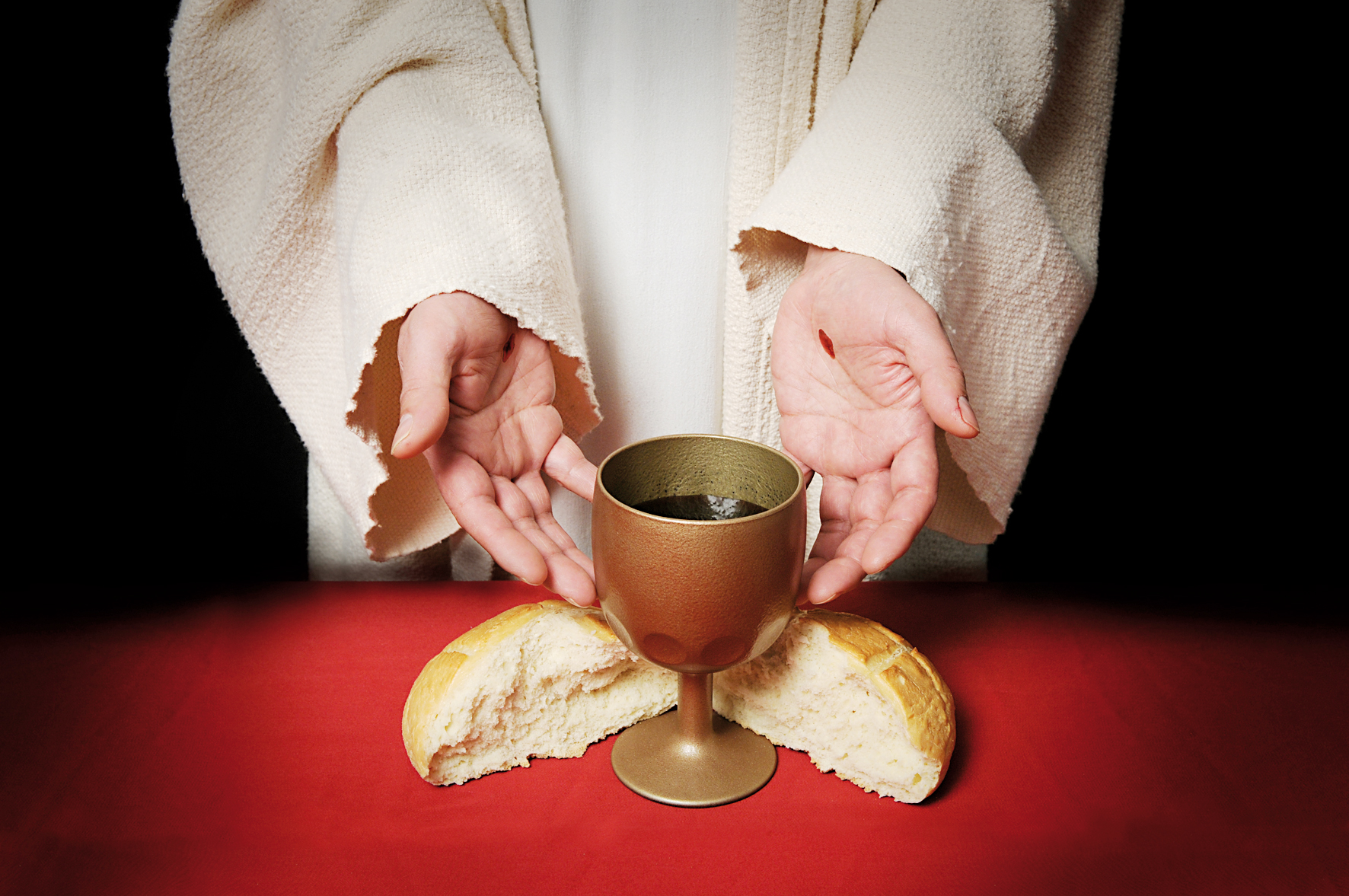 e il Figlio tuo verrà, vivrà ancora 
in mezzo a noi.
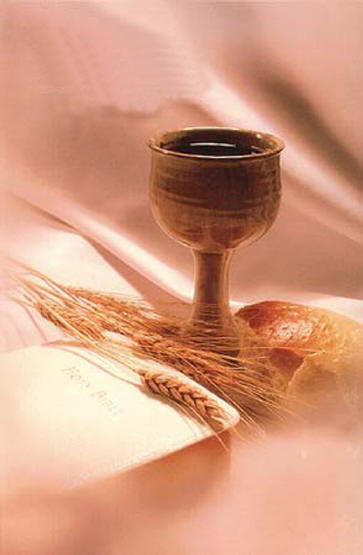 Ecco il pane e il vino, segni del tuo amore.
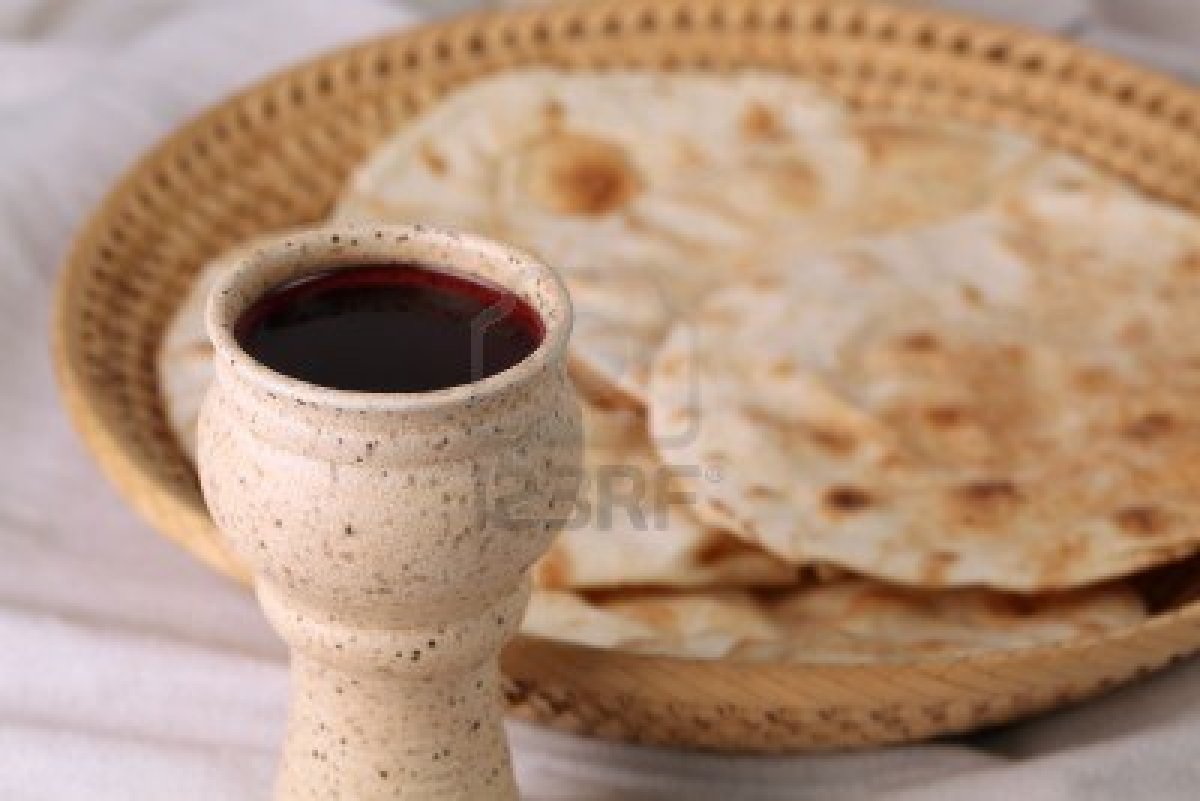 Ecco questa offerta, accoglila Signore:
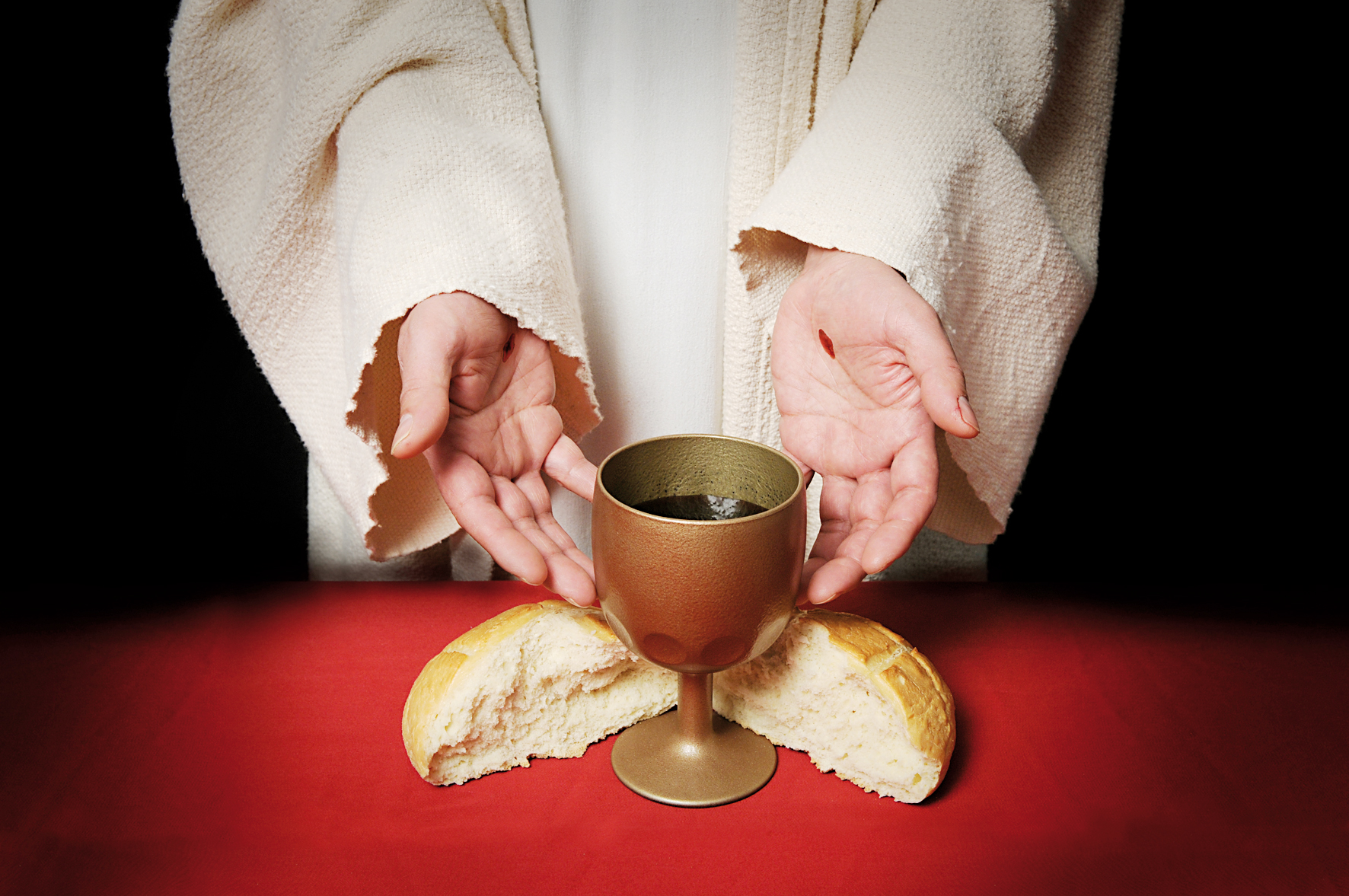 e il Figlio tuo verrà, vivrà ancora 
in mezzo a noi.
Il Signore sia con voi.
E con il tuo spirito. 

In alto i nostri cuori.
Sono rivolti al Signore. 

Rendiamo grazie al Signore nostro Dio.
È cosa buona e giusta.
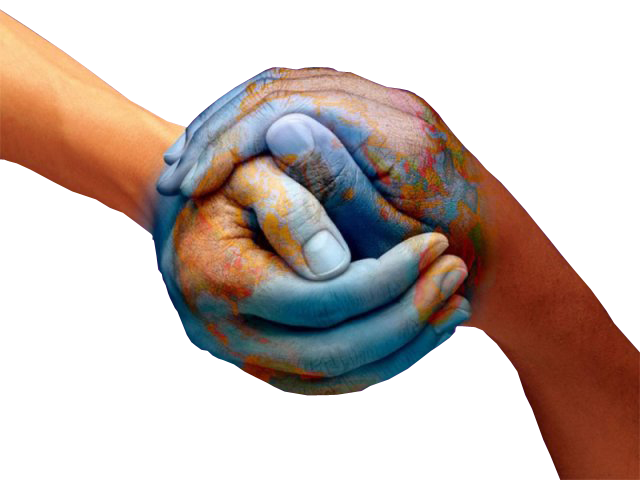 Santo SantoSanto il Signore  Dio
dell'universo




Santo SantoI cieli e la terra sono pienidella tua gloria.
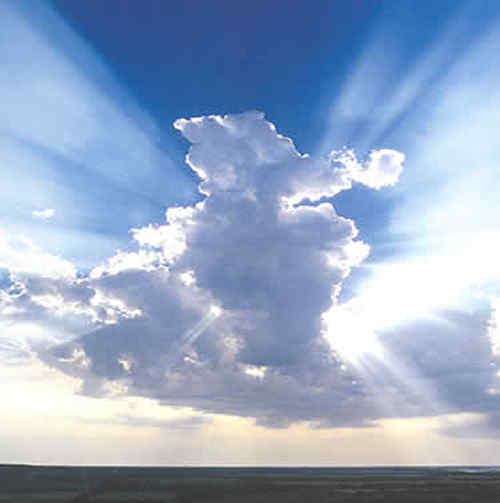 Osanna nell'alto dei cieli,Osanna nell'alto dei cieli,
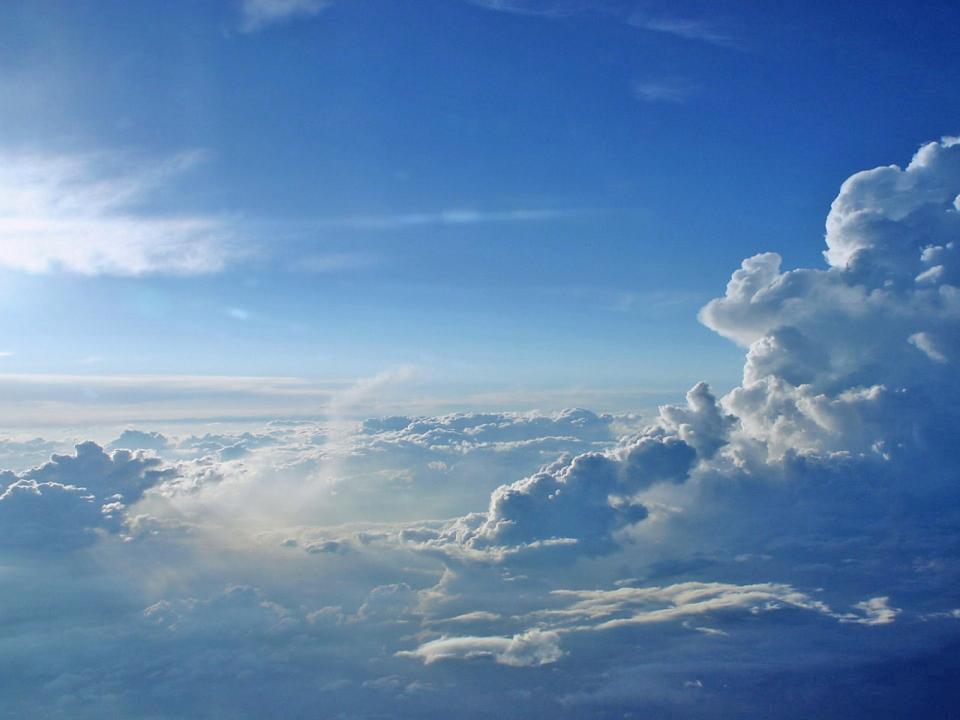 Santo SantoSanto il Signore
Dio dell'universo
Santo SantoI cieli e la terra
sono pienidella tua gloria.
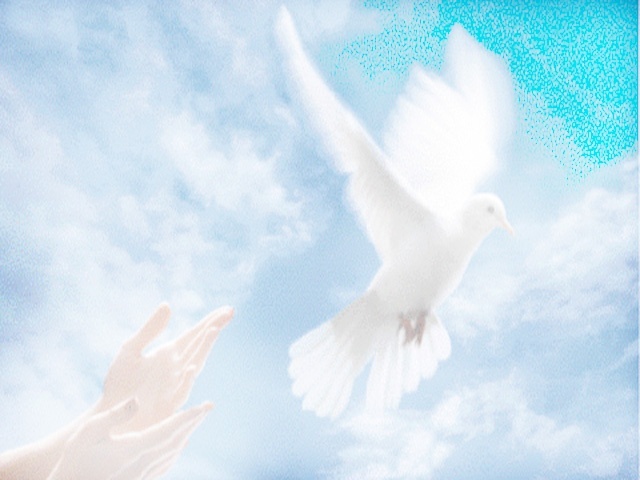 Benedetto colui che vienenel nome del Signore.
Osanna nell'alto dei cieli,Osanna nell'alto dei cieli,Santo Santo Santo
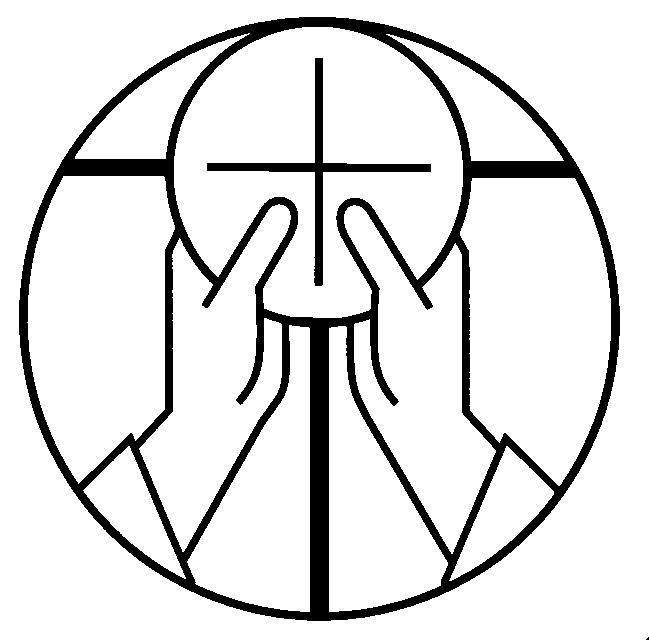 Mistero della fede.

Annunziamo la tua morte, Signore, 
proclamiamo la tua risurrezione, 
nell'attesa della tua venuta.
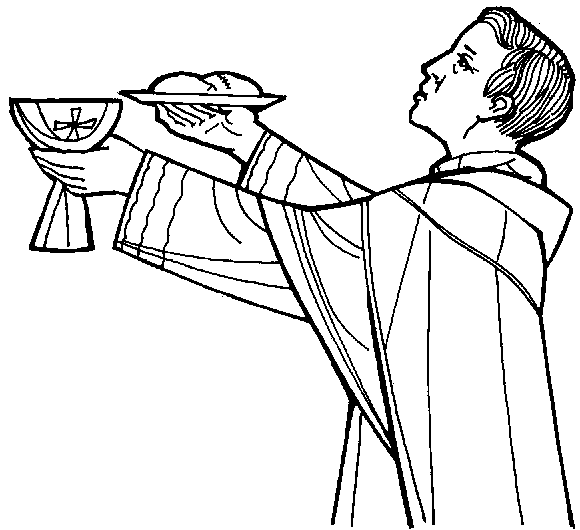 Per Cristo, 
con Cristo 
e in Cristo, 
a te, Dio Padre onnipotente, 
nell'unità dello Spirito Santo, 
ogni onore e gloria 
per tutti i secoli dei secoli.
Amen.
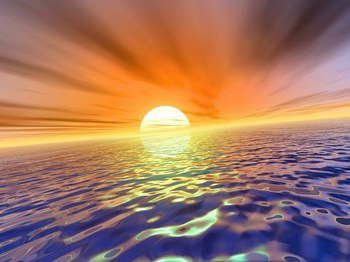 Padre nostro, che sei nei cieli, 
sia santificato il tuo nome, 
venga il tuo regno, 
sia fatta la tua volontà, 
come in cielo così in terra. 
Dacci oggi il nostro pane quotidiano, 
e rimetti a noi i nostri debiti 
come noi li rimettiamo 
ai nostri debitori, 
e non ci indurre in tentazione, 
ma liberaci dal male.
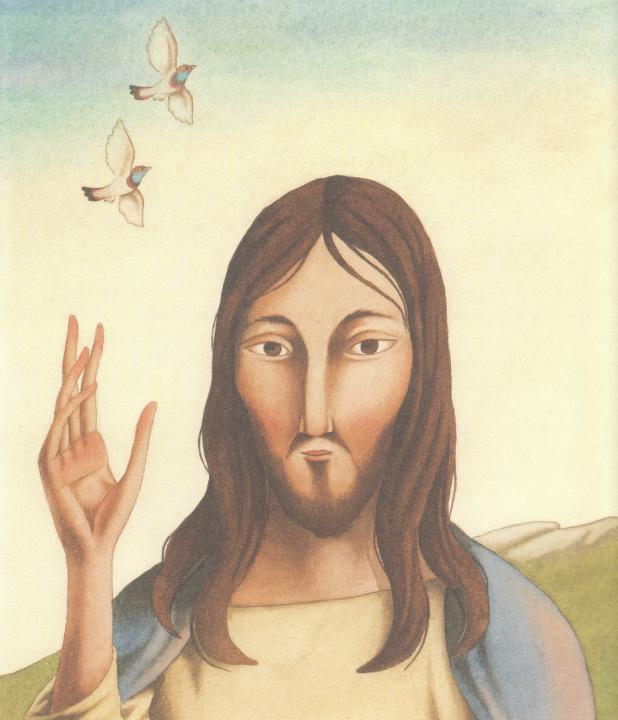 Tuo 
è il regno, 
tua 
la potenza 
e la gloria 
nei secoli.
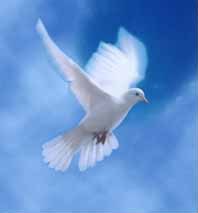 La 
    pace 
    viene 
dall'alto
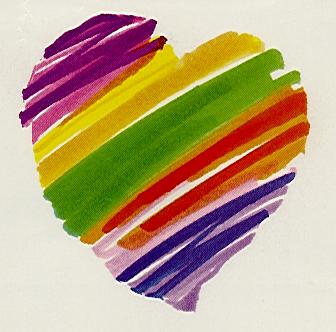 entra 
nel 
cuore,
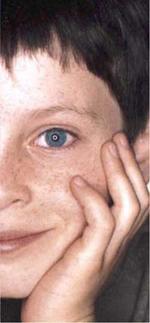 si 
vede 
sul 
volto
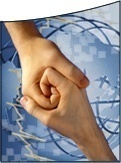 Ora 
  ti 
  stringo 
la mano
non sono più solo
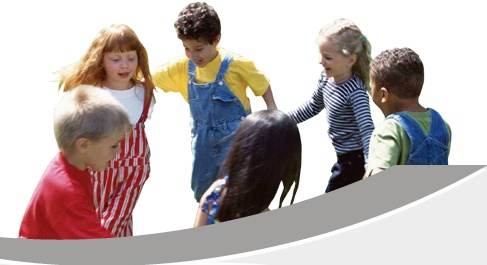 non sei più lontano
Questa amicizia
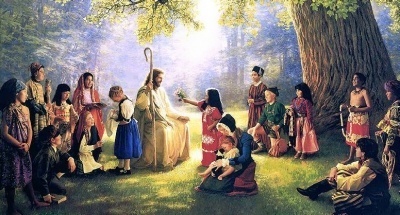 attorno al Signore
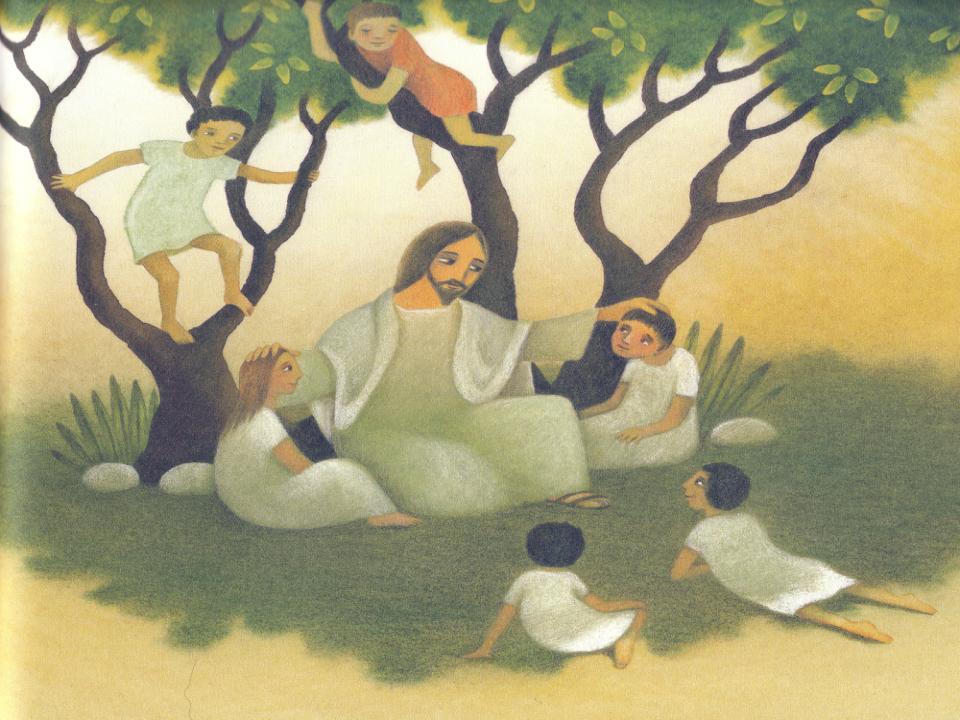 è troppo grande
non può finire.
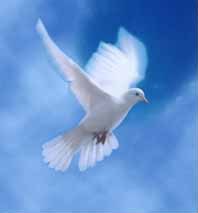 La 
    pace 
    viene 
dall'alto
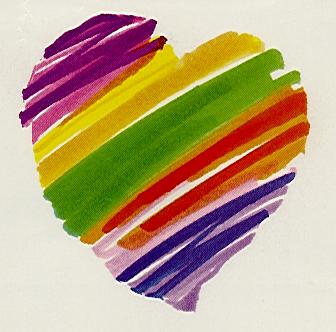 entra 
nel 
cuore,
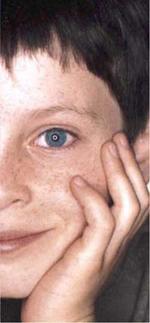 si 
vede 
sul 
volto
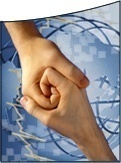 Ora 
  ti 
  stringo 
la mano
non sono più solo
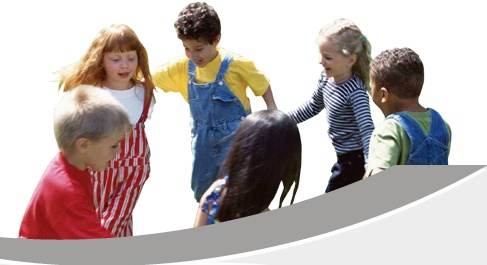 non sei più lontano
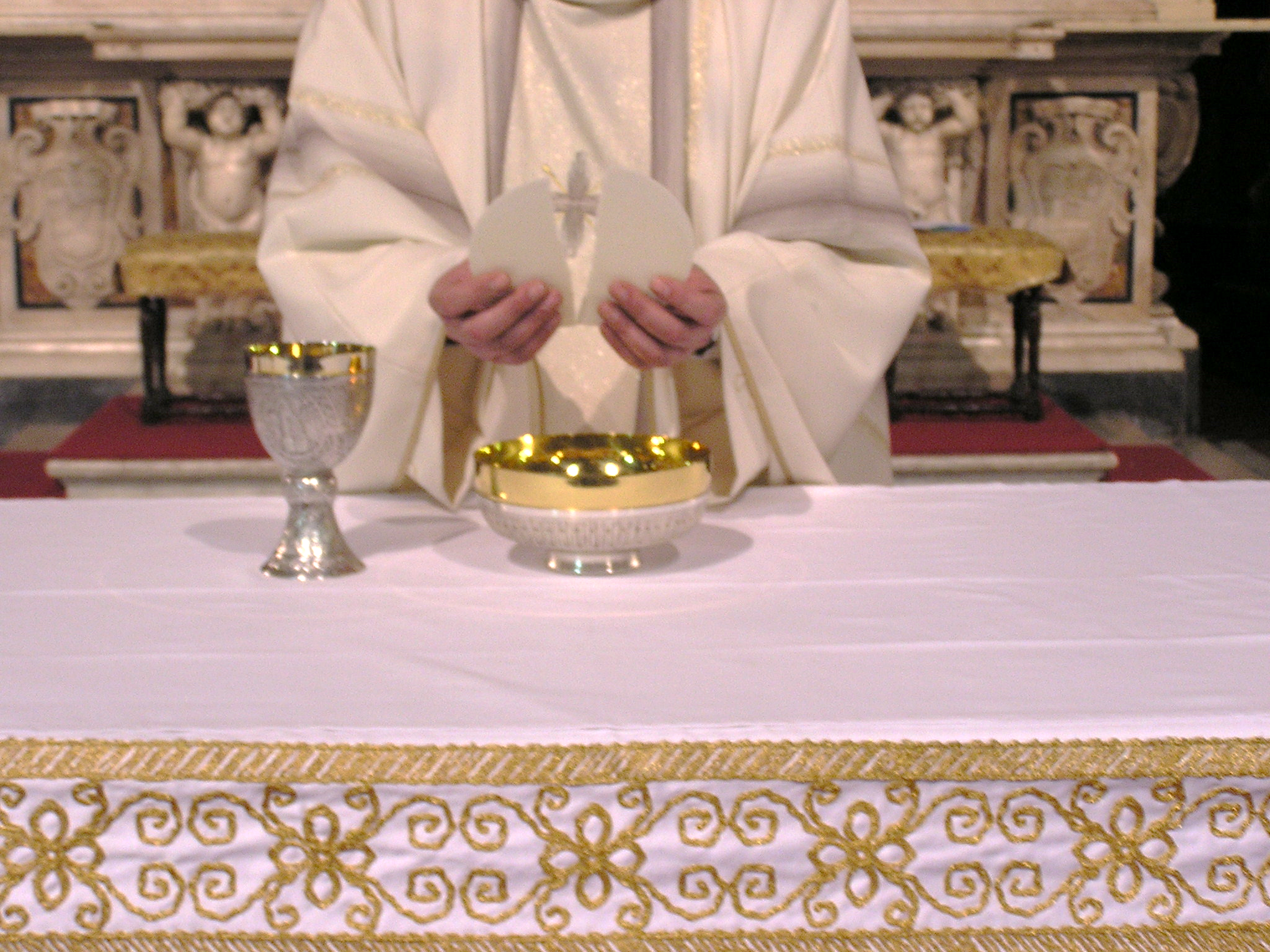 Agnello di Dio, 
che togli i peccati del mondo, 
abbi pietà di noi.
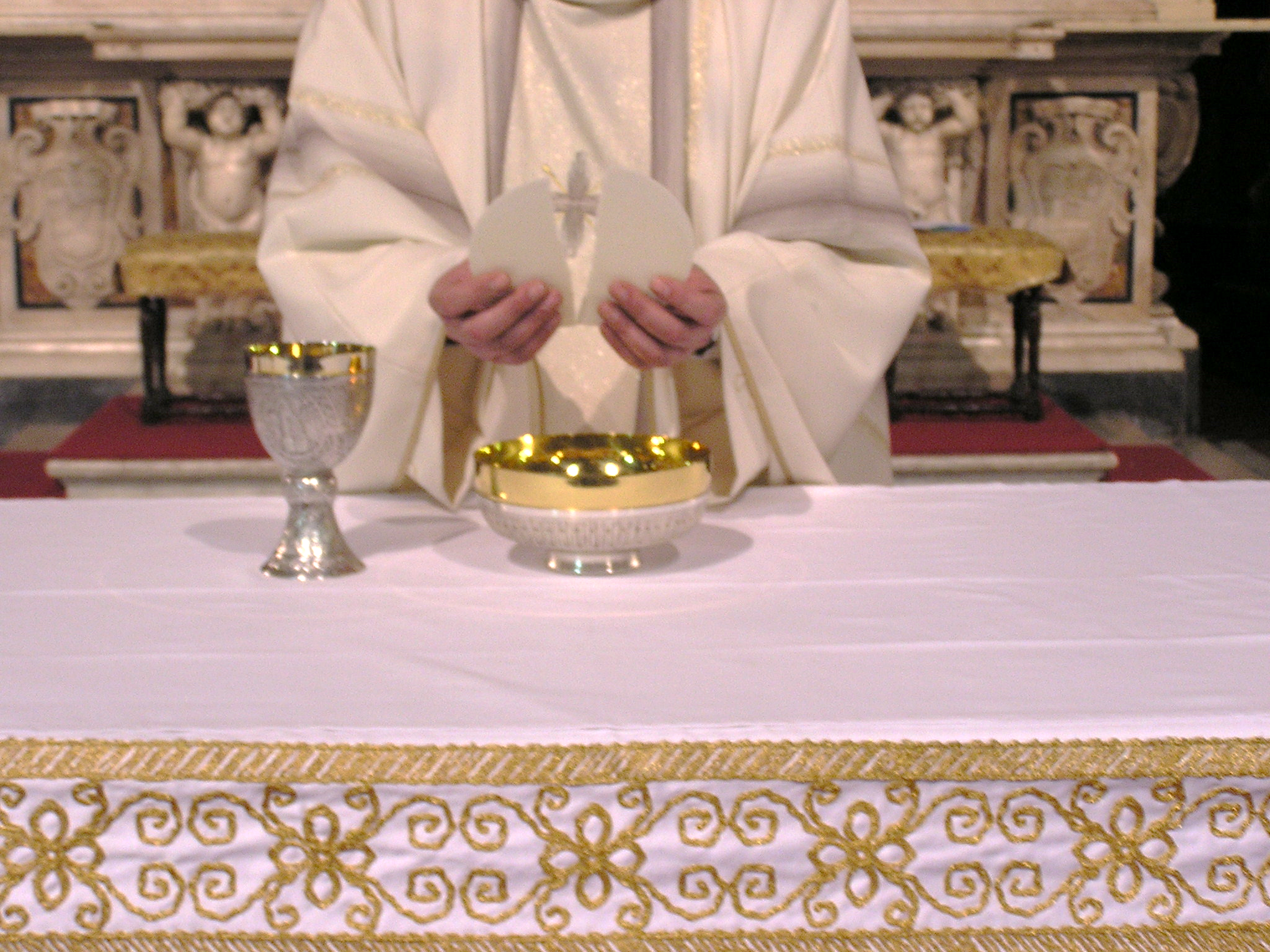 Agnello di Dio, 
che togli i peccati del mondo, 
abbi pietà di noi.
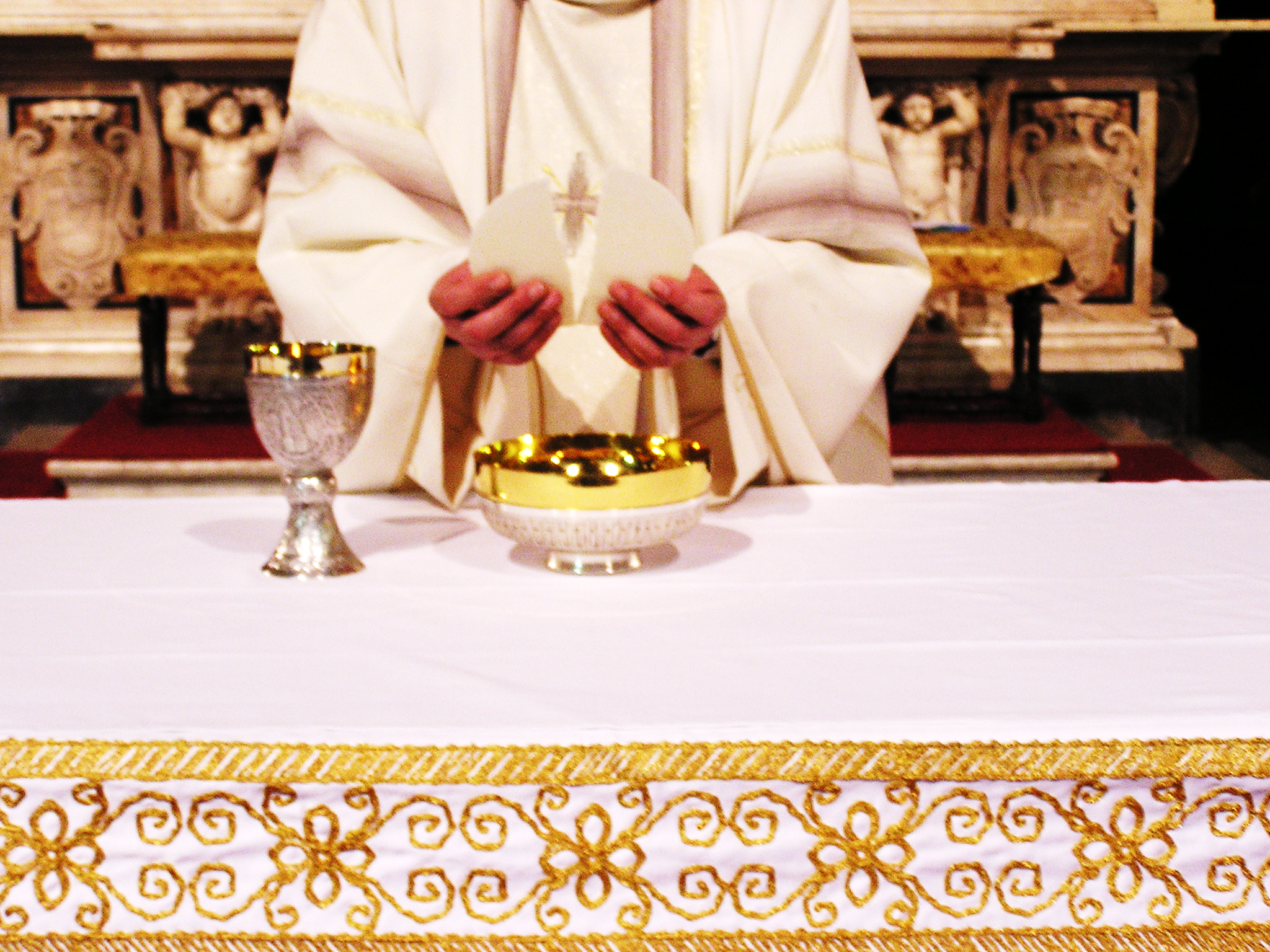 Agnello di Dio, 
che togli i peccati del mondo, 
dona a noi la pace.
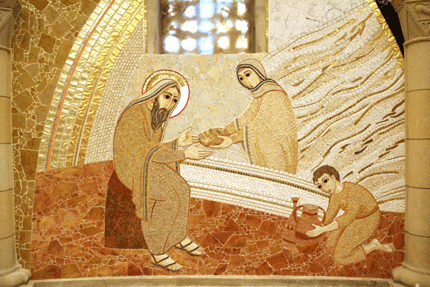 Beati gli invitati 
alla Cena del Signore.
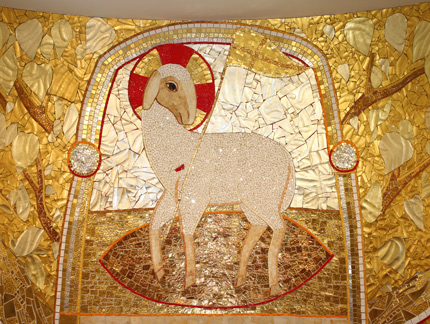 Ecco l’agnello di Dio, 
che toglie i peccati del mondo.
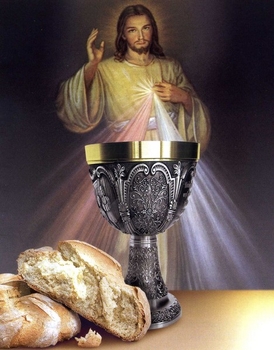 O Signore, non son degno 
di partecipare alla tua mensa:
ma di’ soltanto una parola 
e io sarò salvato.
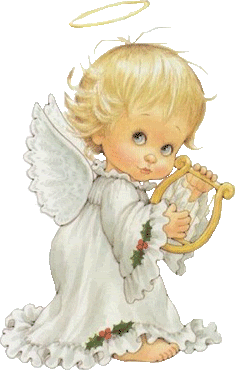 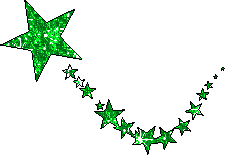 Vieni nasci ancora
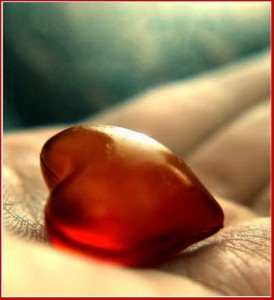 Torni Signore,
torni nel cuore 


col tuo silenzio denso di te.
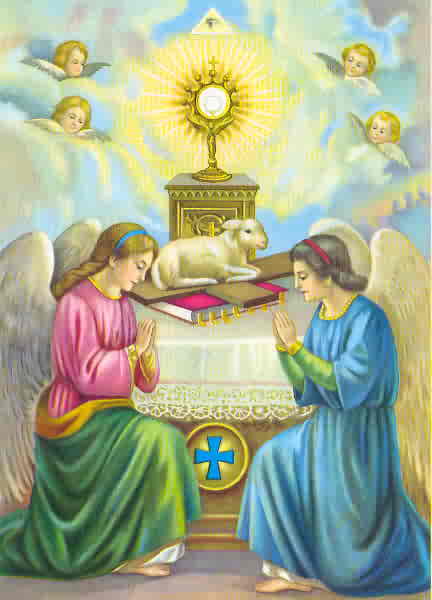 E come i pastori un tempo 
ora noi ti adoriamo,

e i nostri doni
sono ciò che siamo noi.
Eri la luce, venivi nel mondo
Venivi tra i tuoi e i tuoi però
Loro non ti hanno accolto
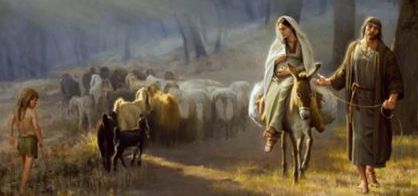 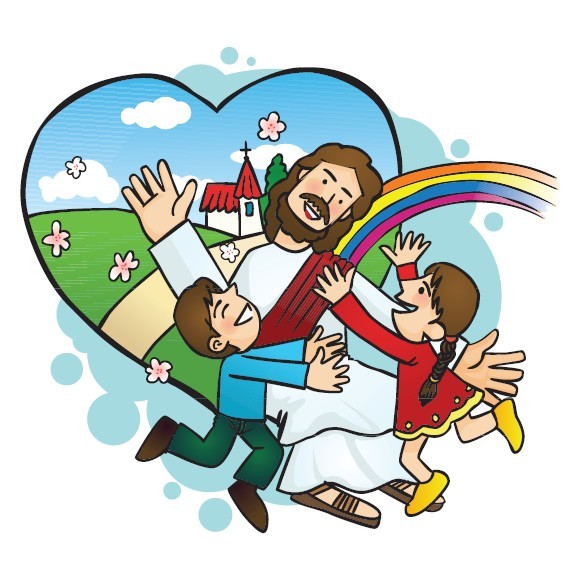 Ma noi ti invochiamo,
 vieni
Ma noi ti 
vogliamo 
accanto
La nostra casa è tua
T’accoglieremo noi
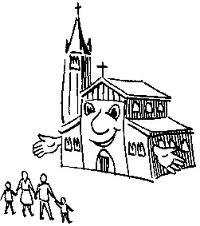 E tu che ritorni, tu che rinasci
Dove c’è amore e carità, qui sei presente
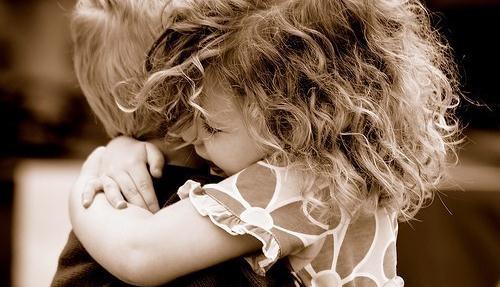 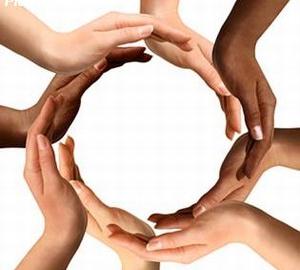 Tu per davvero vieni
Tu per davvero nasci
Noi siamo uniti nel tuo nome e tu sei qui
Vieni nasci ancora dentro l’anima
Vieni nasci sempre, nasci in mezzo a noi
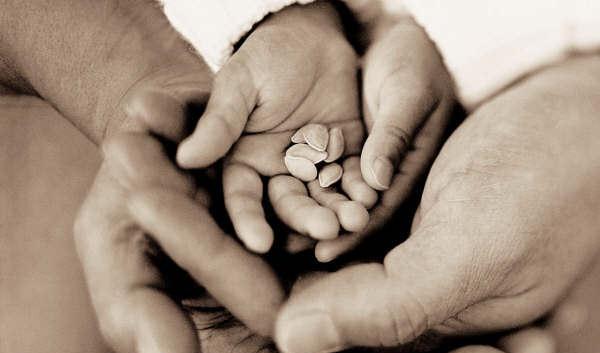 Per le strade luci, feste e musiche
Ma Betlemme è qui.
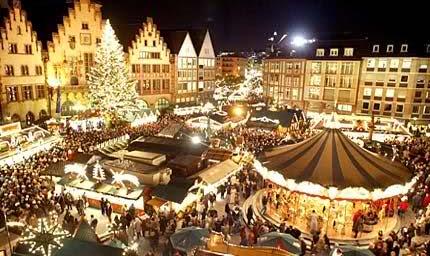 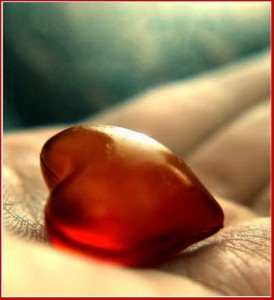 Torni Signore,
torni nel cuore 


col tuo silenzio denso di te.
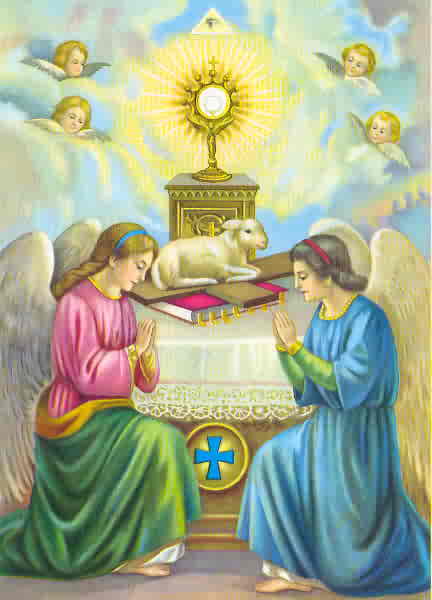 E come i pastori un tempo 
ora noi ti adoriamo,

e i nostri doni
sono ciò che siamo noi.
Eri la luce, venivi nel mondo
Venivi tra i tuoi e i tuoi però
Loro non ti hanno accolto
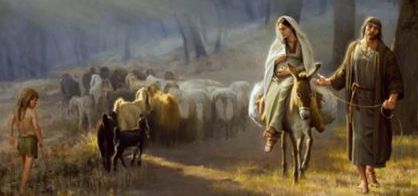 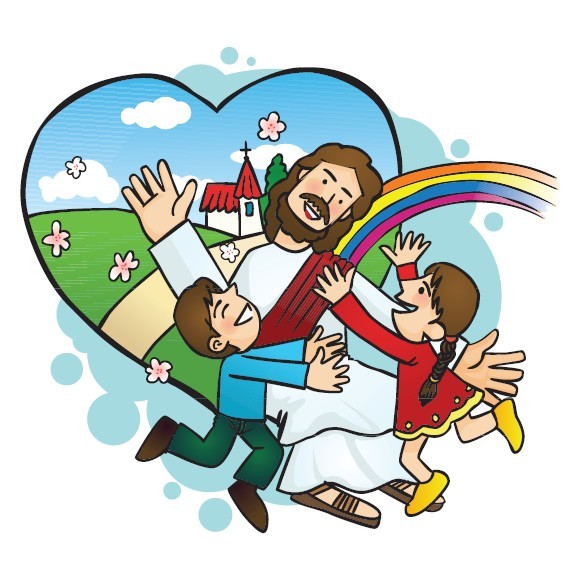 Ma noi ti invochiamo,
 vieni
Ma noi ti 
vogliamo 
accanto
La nostra casa è tua
T’accoglieremo noi
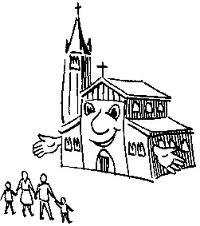 E tu che ritorni, tu che rinasci
Dove c’è amore e carità, qui sei presente
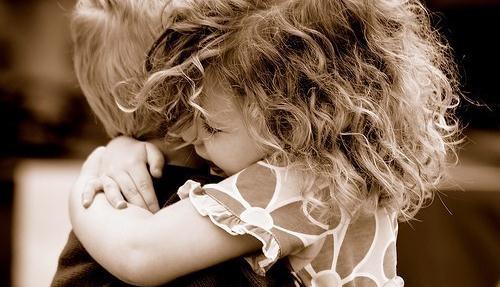 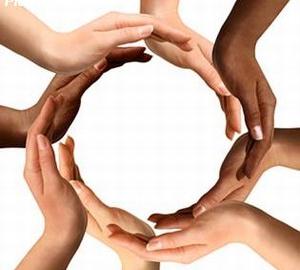 Tu per davvero vieni
Tu per davvero nasci
Noi siamo uniti nel tuo nome e tu sei qui
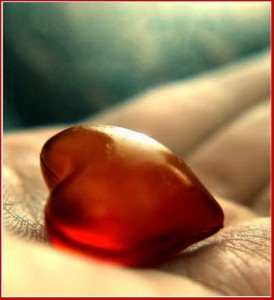 Torni Signore,
torni nel cuore 


col tuo silenzio denso di te.
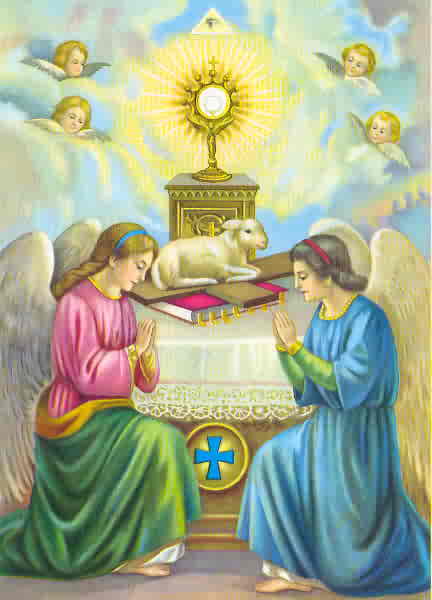 E come i pastori un tempo 
ora noi ti adoriamo,

e i nostri doni
sono ciò che siamo noi.
Eri la luce, venivi nel mondo
Venivi tra i tuoi e i tuoi però
Loro non ti hanno accolto
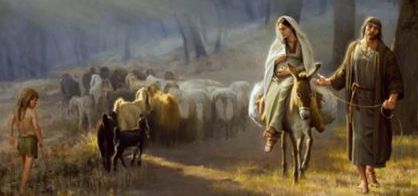 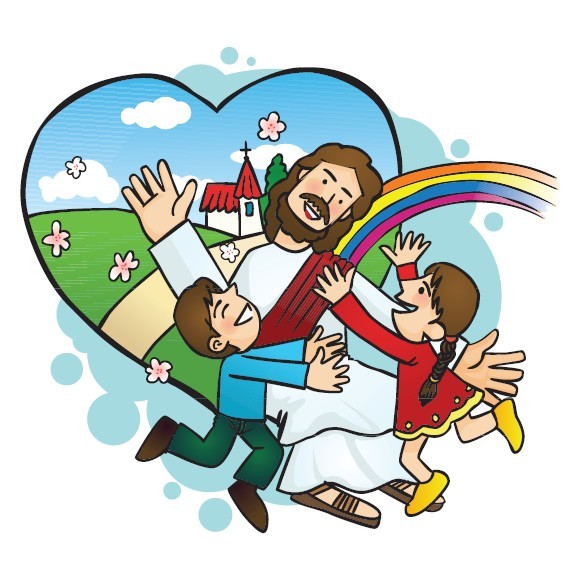 Ma noi ti invochiamo,
 vieni
Ma noi ti 
vogliamo 
accanto
La nostra casa è tua
T’accoglieremo noi
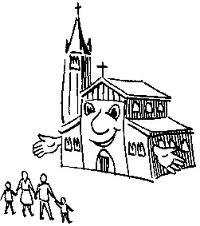 E tu che ritorni, tu che rinasci
Dove c’è amore e carità, qui sei presente
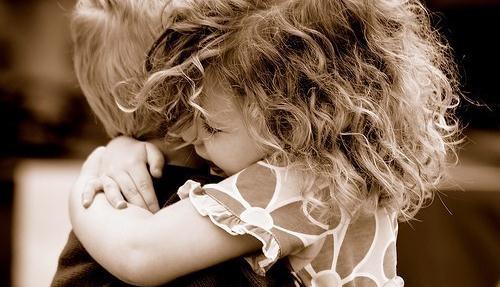 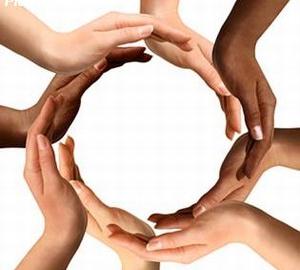 Tu per davvero vieni
Tu per davvero nasci
Noi siamo uniti nel tuo nome e tu sei qui
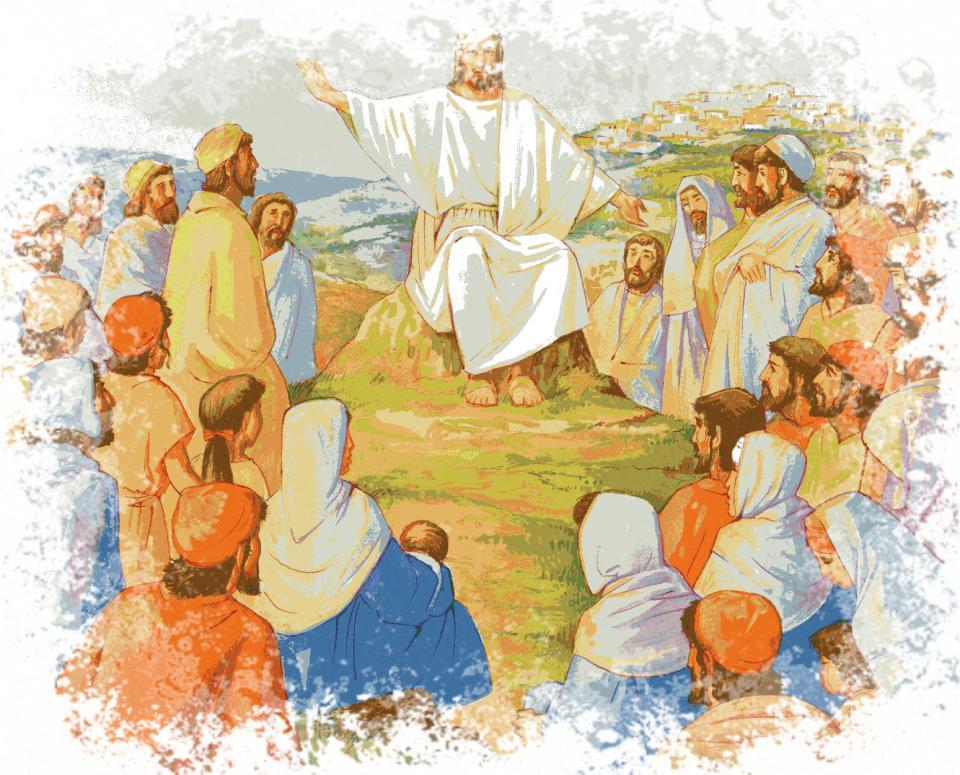 O Dio, che in questo sacramento ci hai nutriti con il pane della vita, insegnaci a valutare con sapienza i beni della terra, nella continua ricerca dei beni del cielo. Per Cristo nostro Signore.							Amen.
Il Signore sia con voi.
E con il tuo spirito. 

Vi benedica Dio onnipotente 
Padre e Figlio e Spirito Santo.		
Amen. 

Nel nome del Signore: andate in pace.
Rendiamo grazie a Dio.
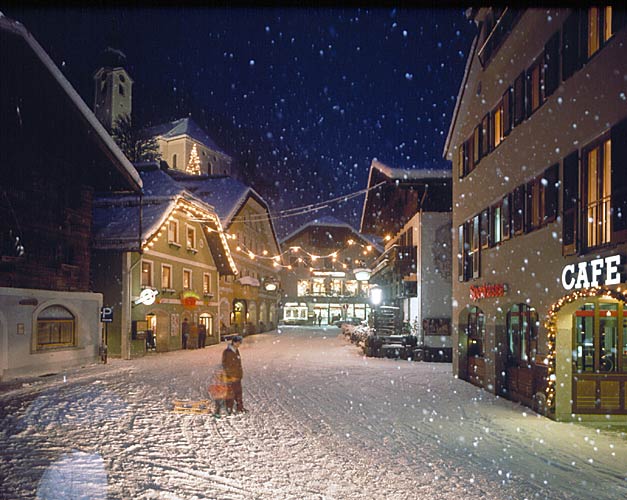 Ciao a tutti
e
buona
domenica
Canto dell' Amicizia
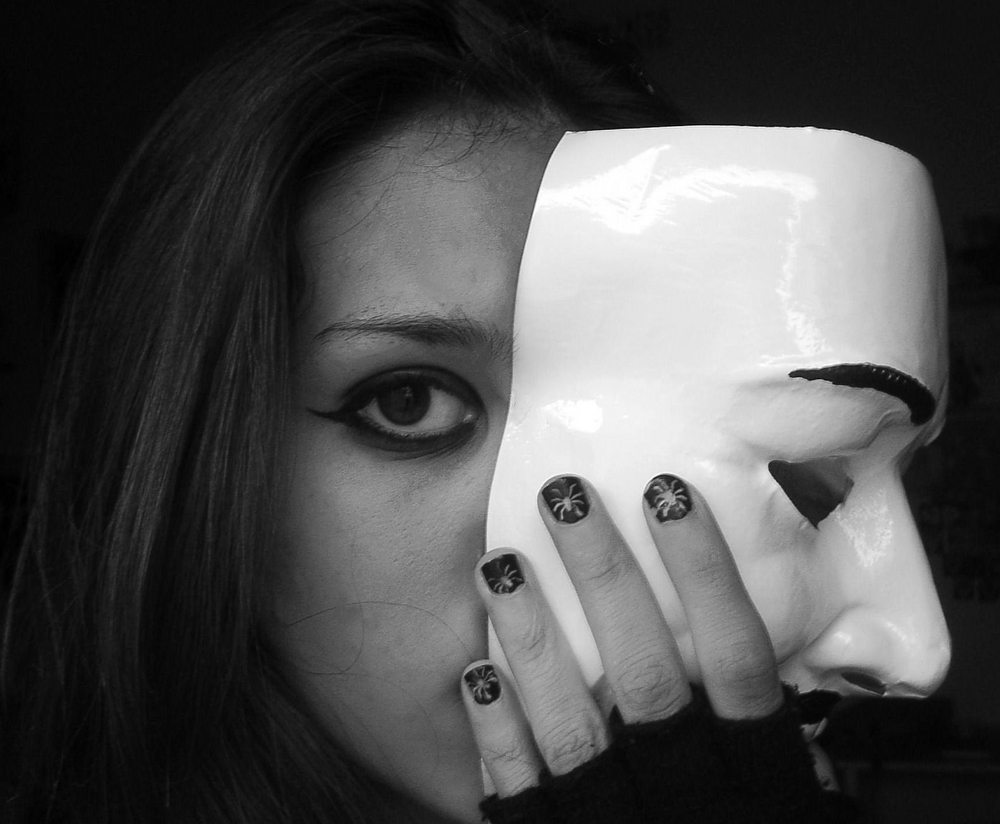 In un mondo di maschere  dove sembra  impossibile  riuscire a sconfiggere tutto ciò che annienta l'uomo.
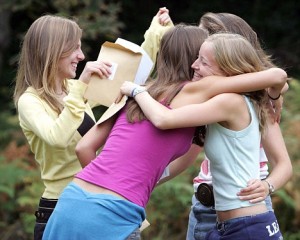 Il potere, la falsità  la ricchezza, l'avidità, sono mostri da abbattere, noi però non siamo soli.
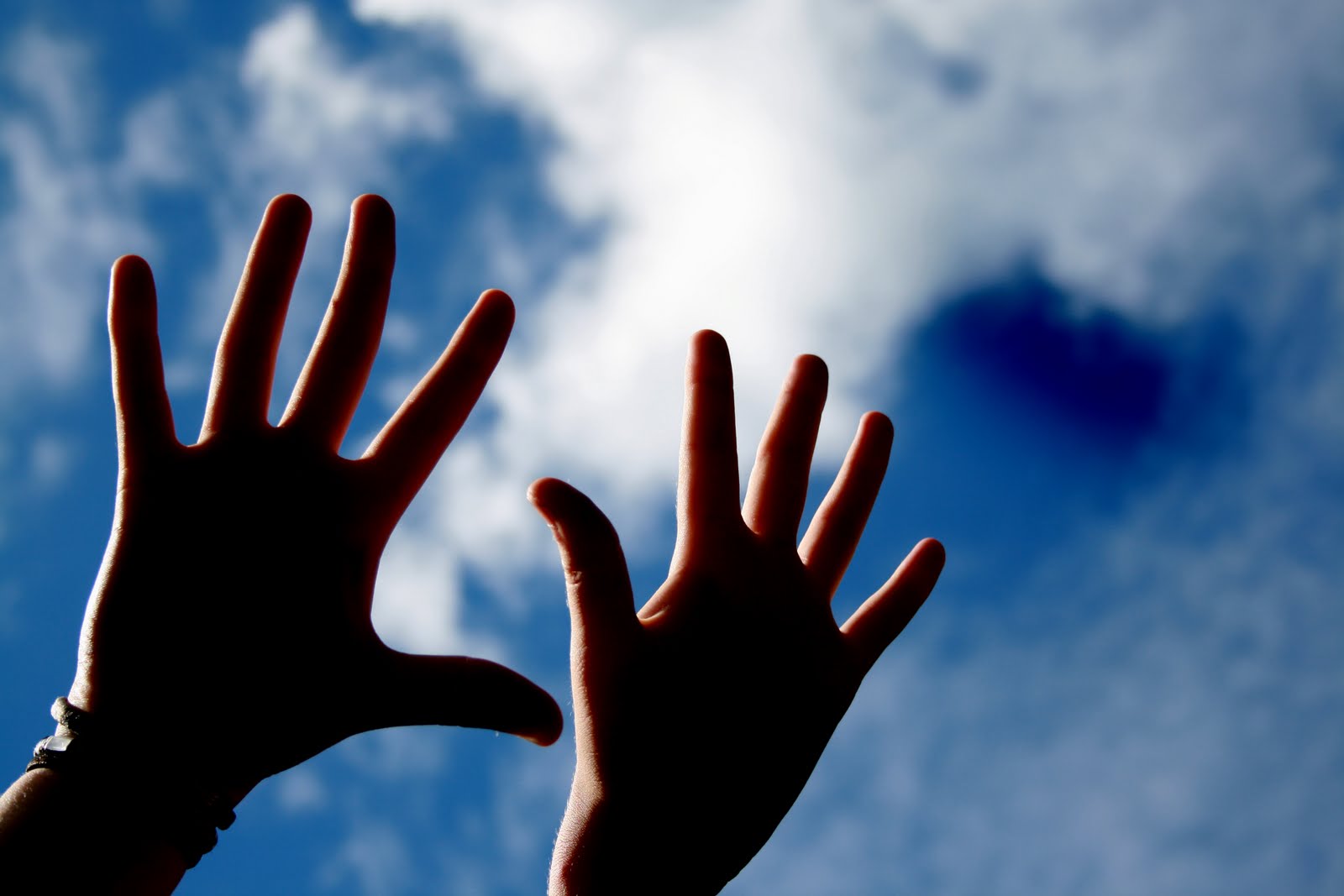 Canta con noi, batti le mani, alzale in alto, muovile al ritmo del canto.
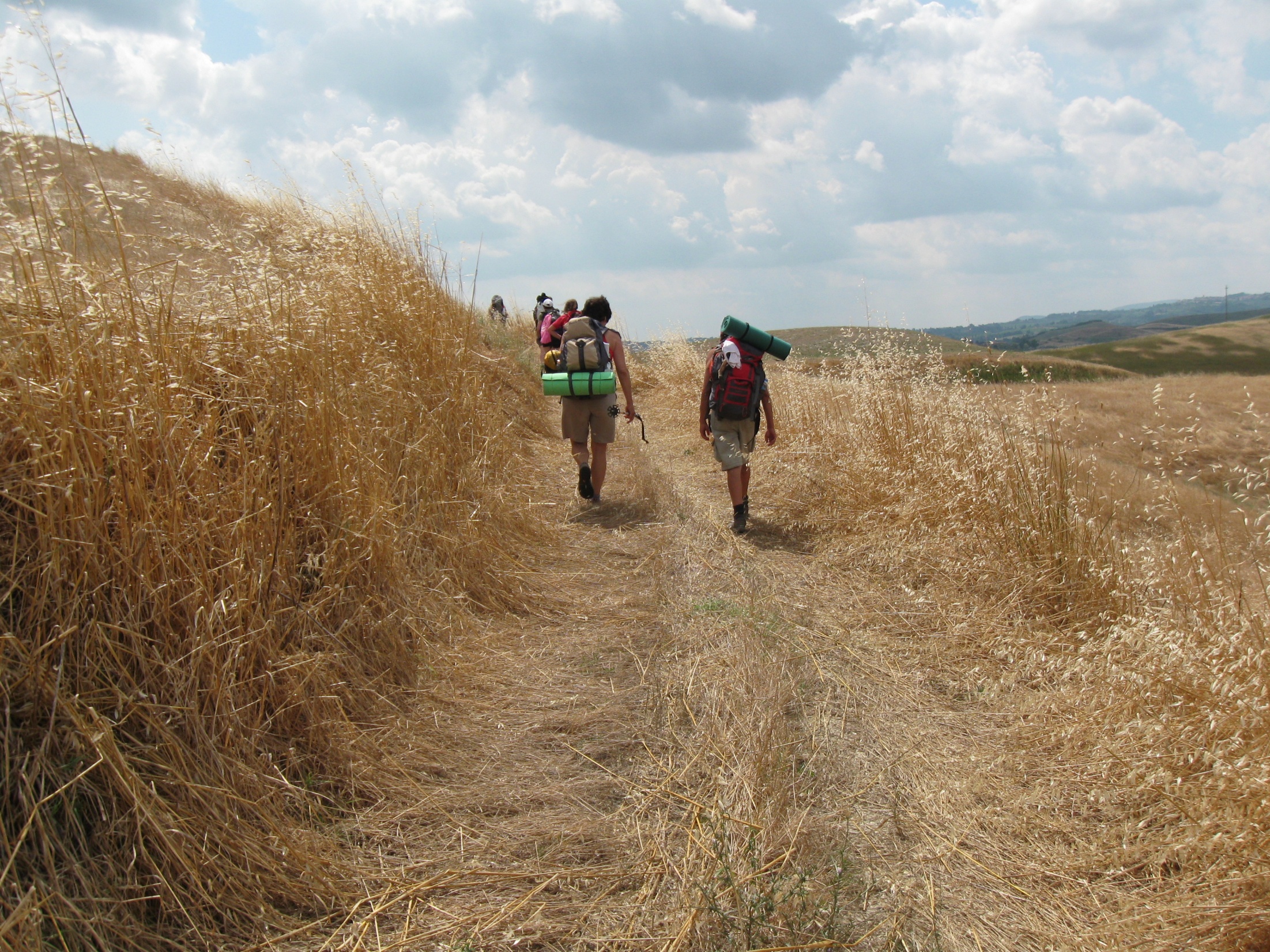 Stringi la mano del tuo vicino e scoprirai che è meno duro il cammino così.